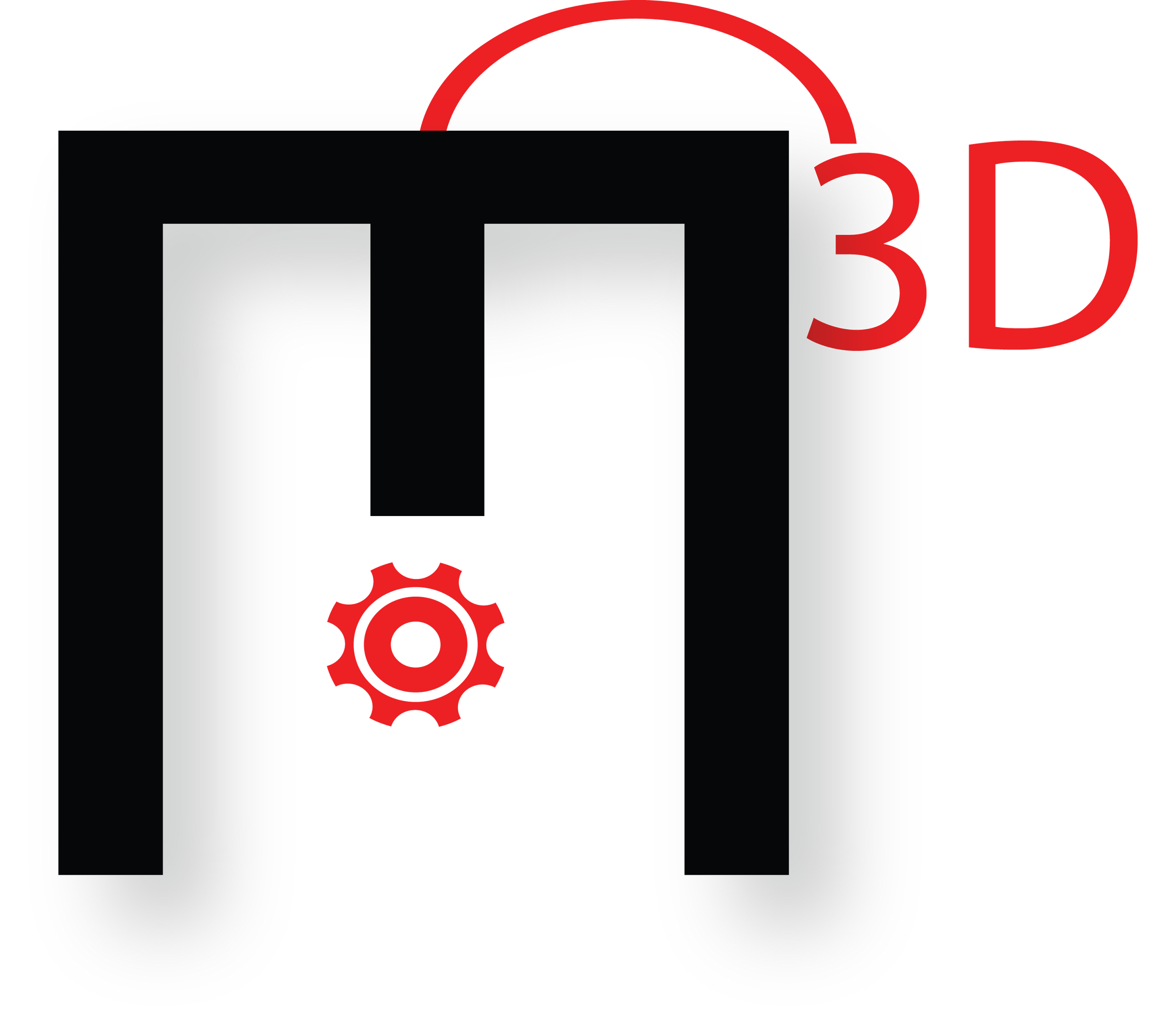 Asignatura:
Participante:
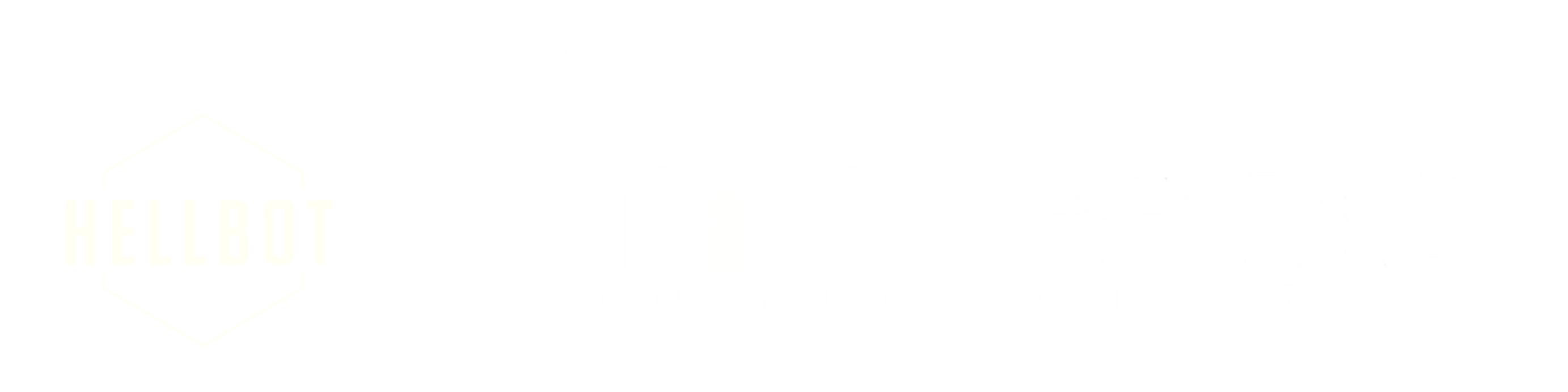 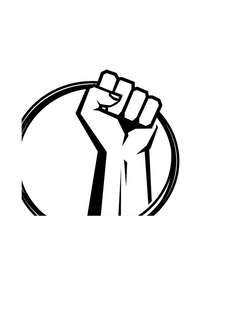 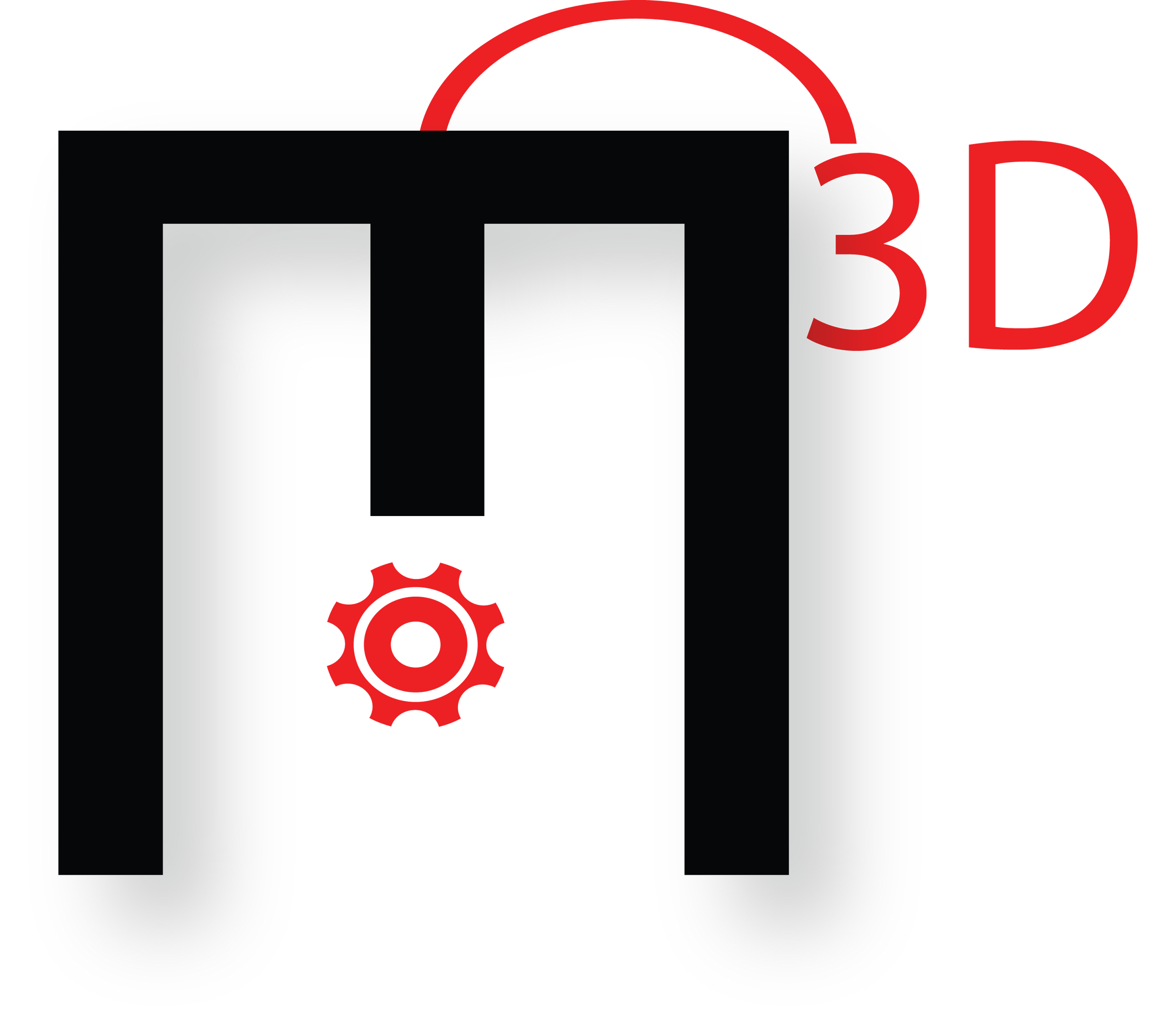 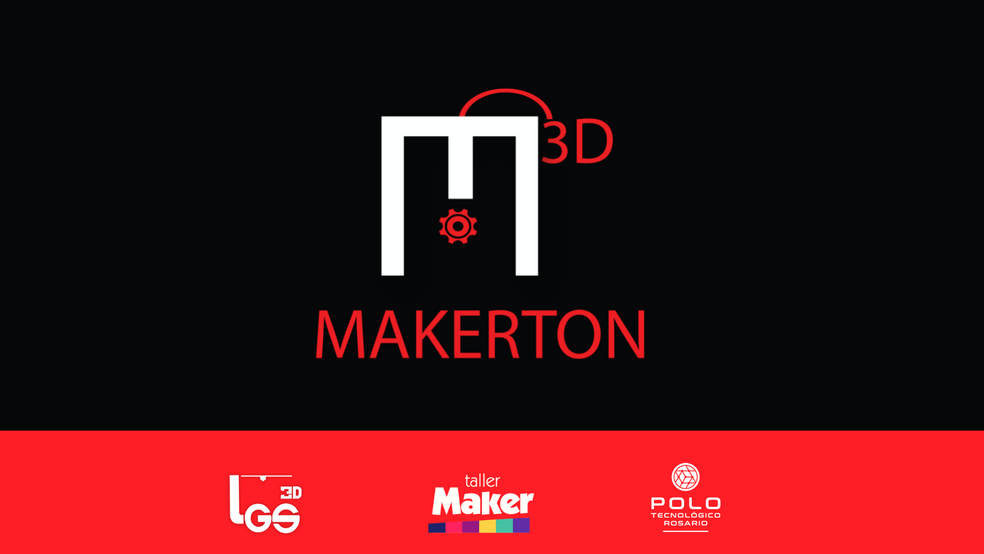 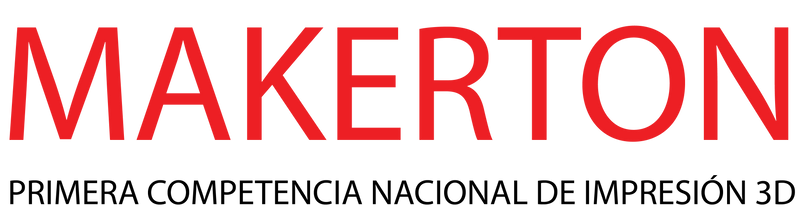 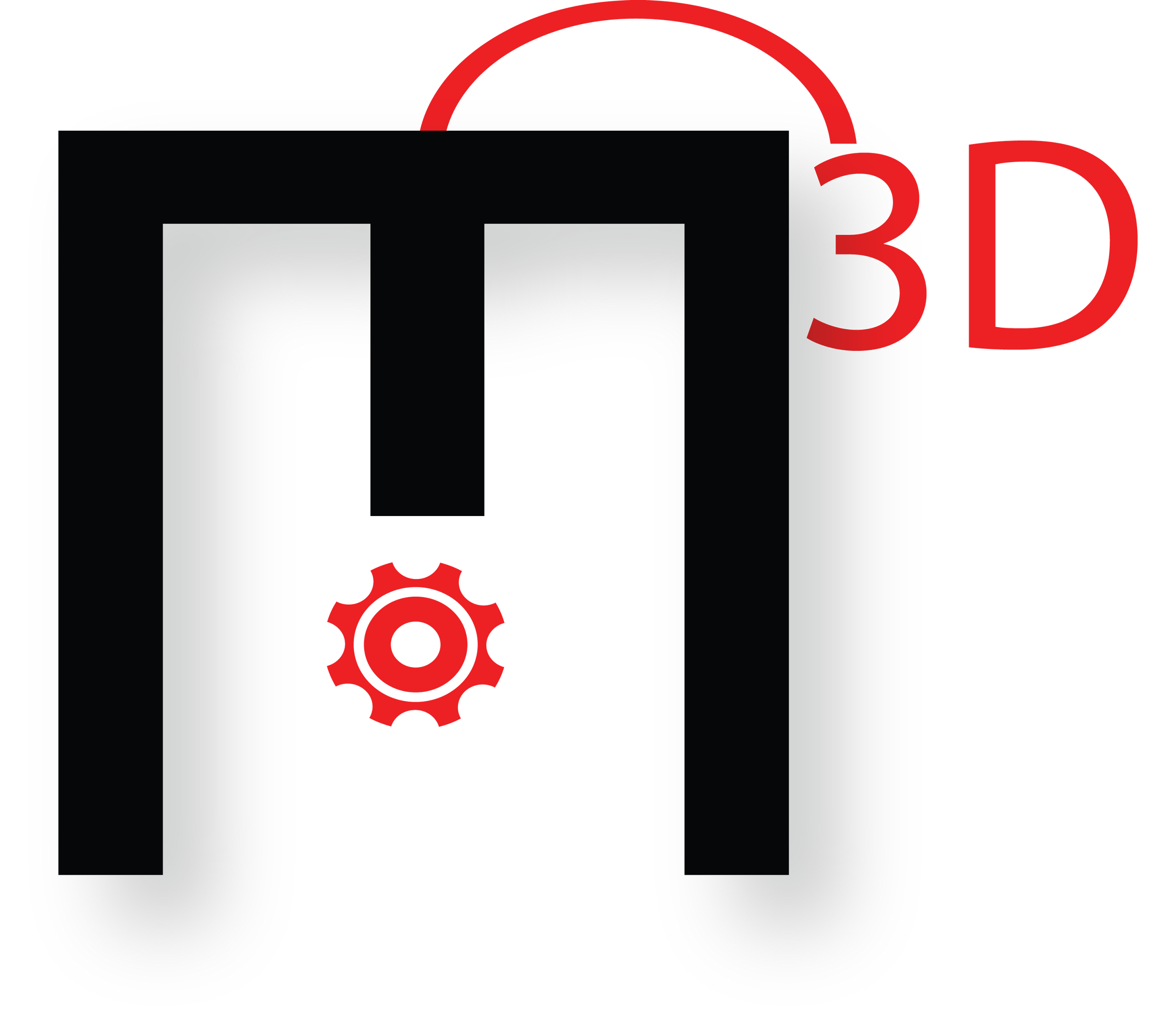 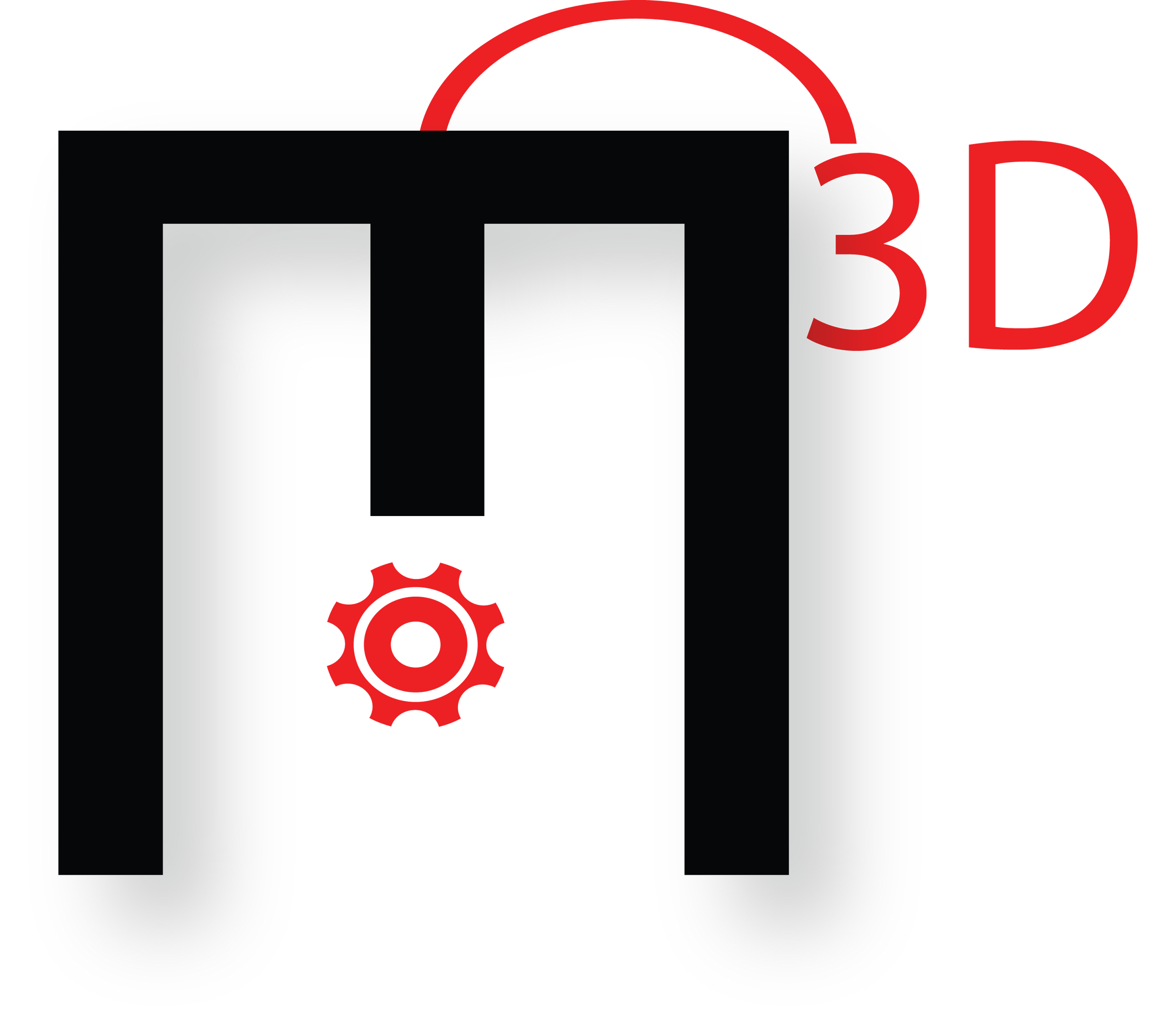 La presentación incluirá:
Asignatura
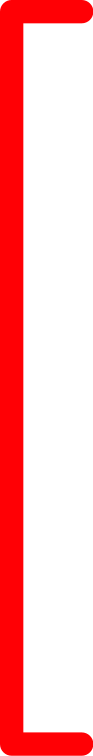 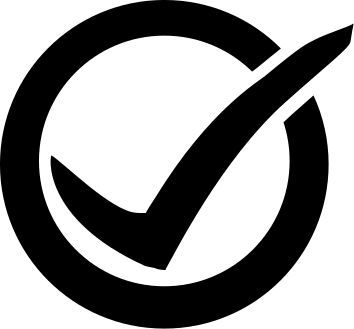 Generalidades
Edades seleccionadas. Fundamentación
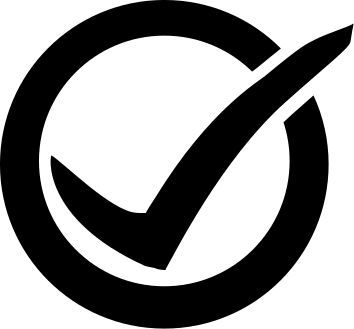 Proceso de seleció
de las piezas
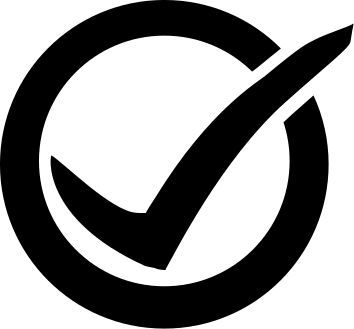 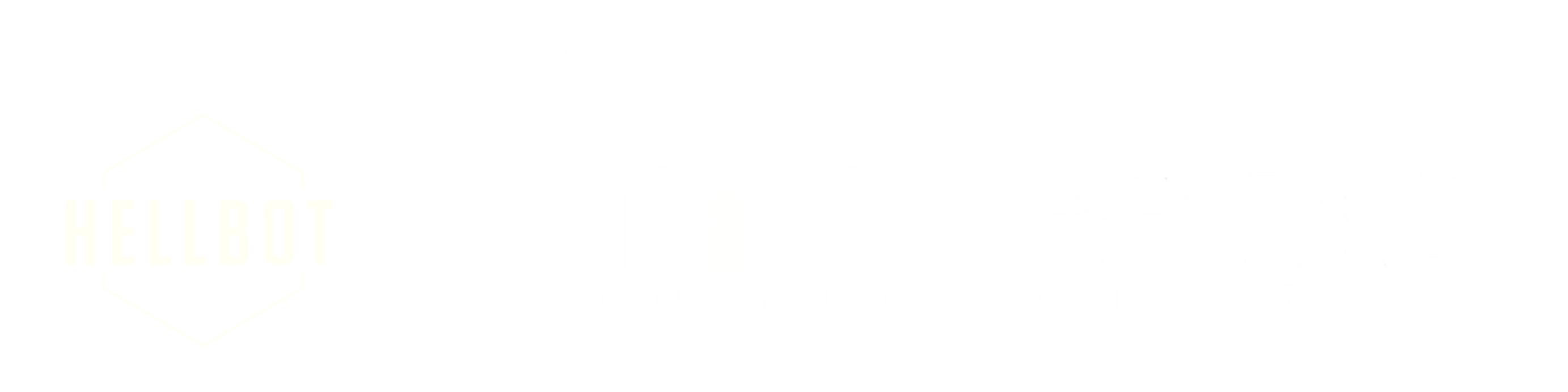 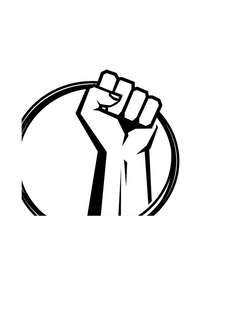 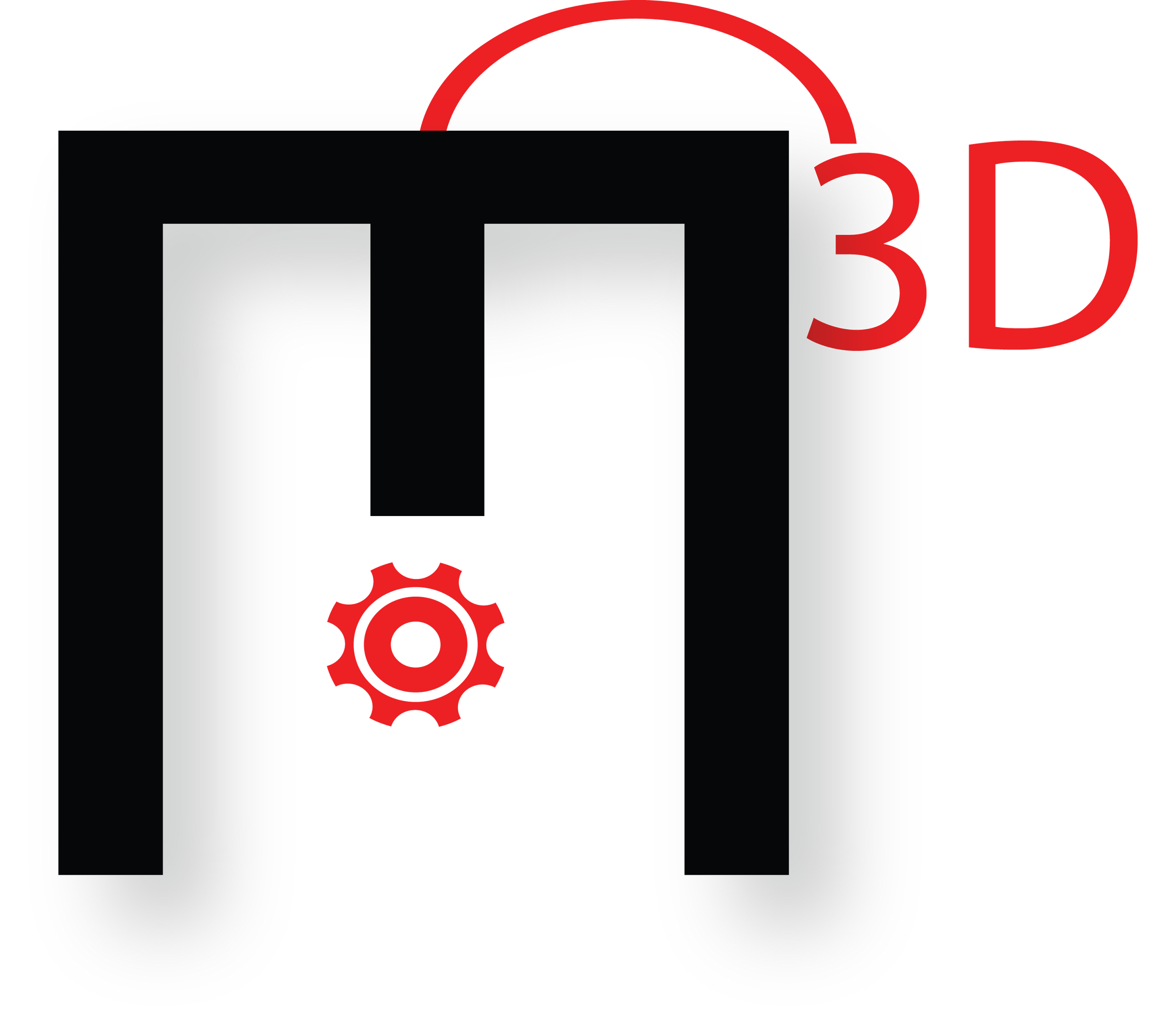 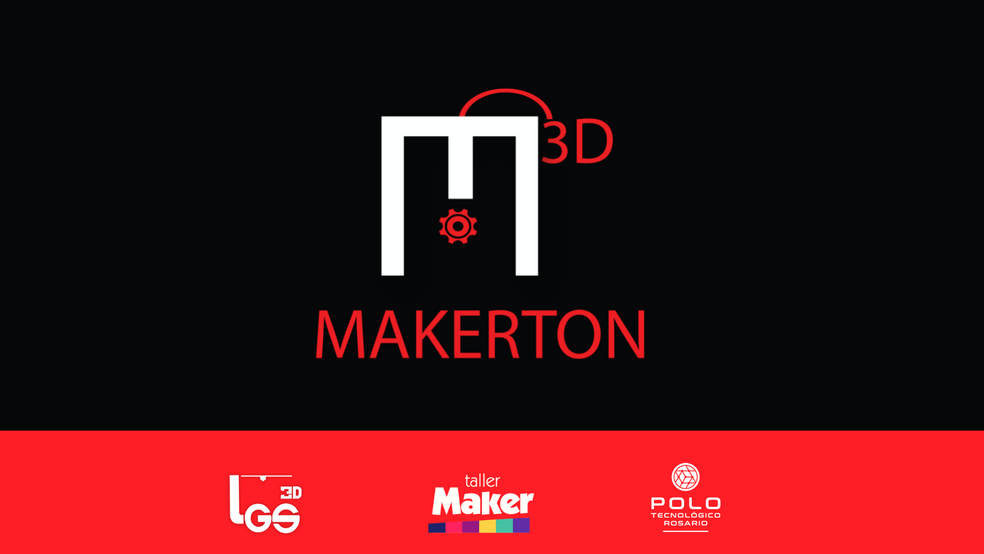 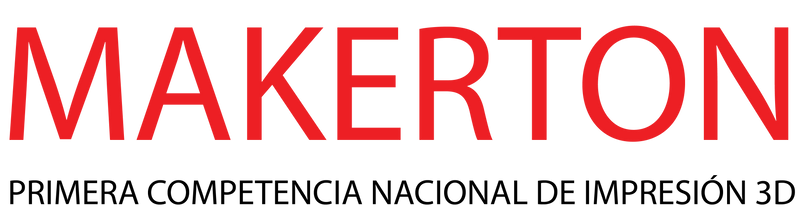 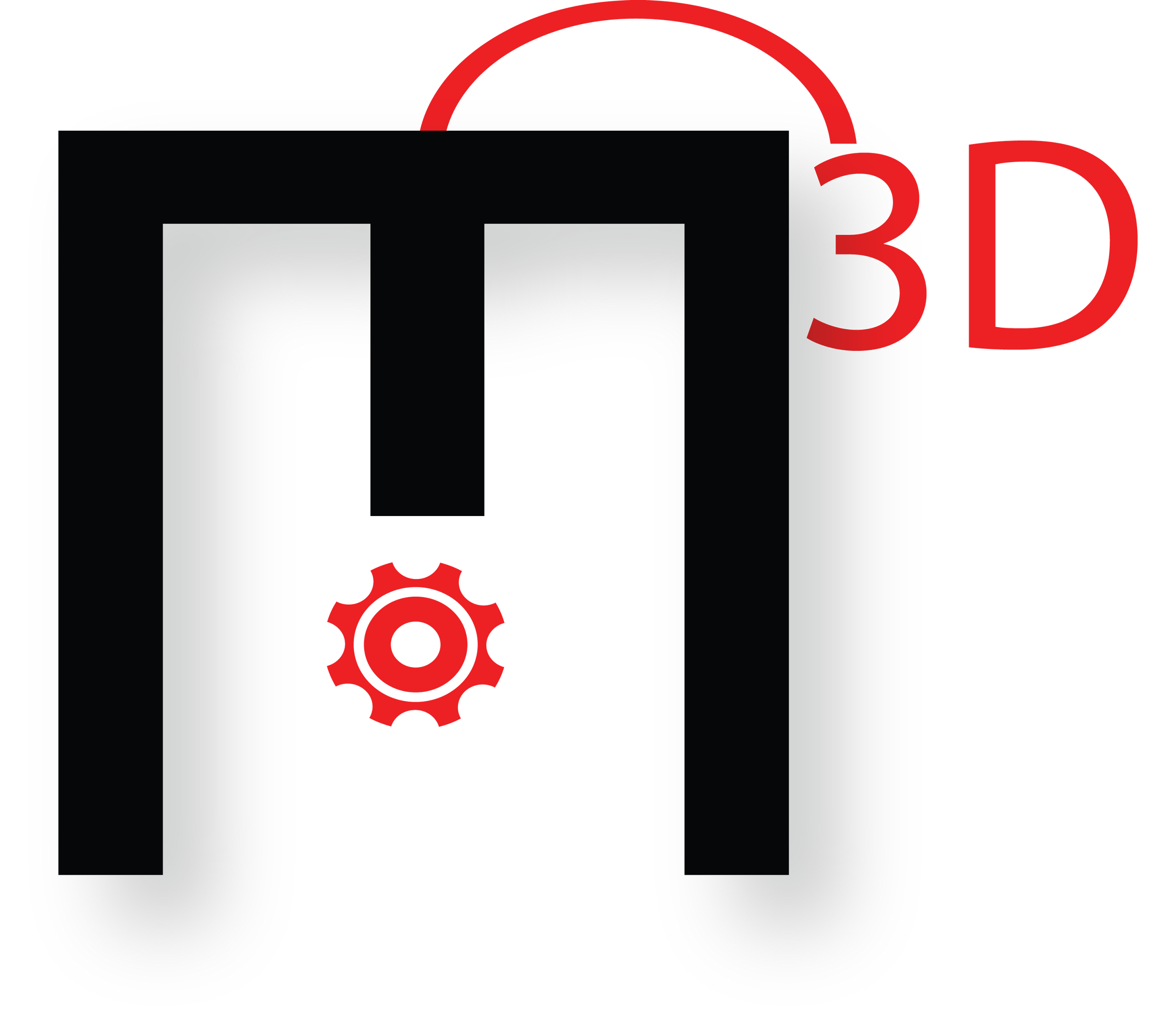 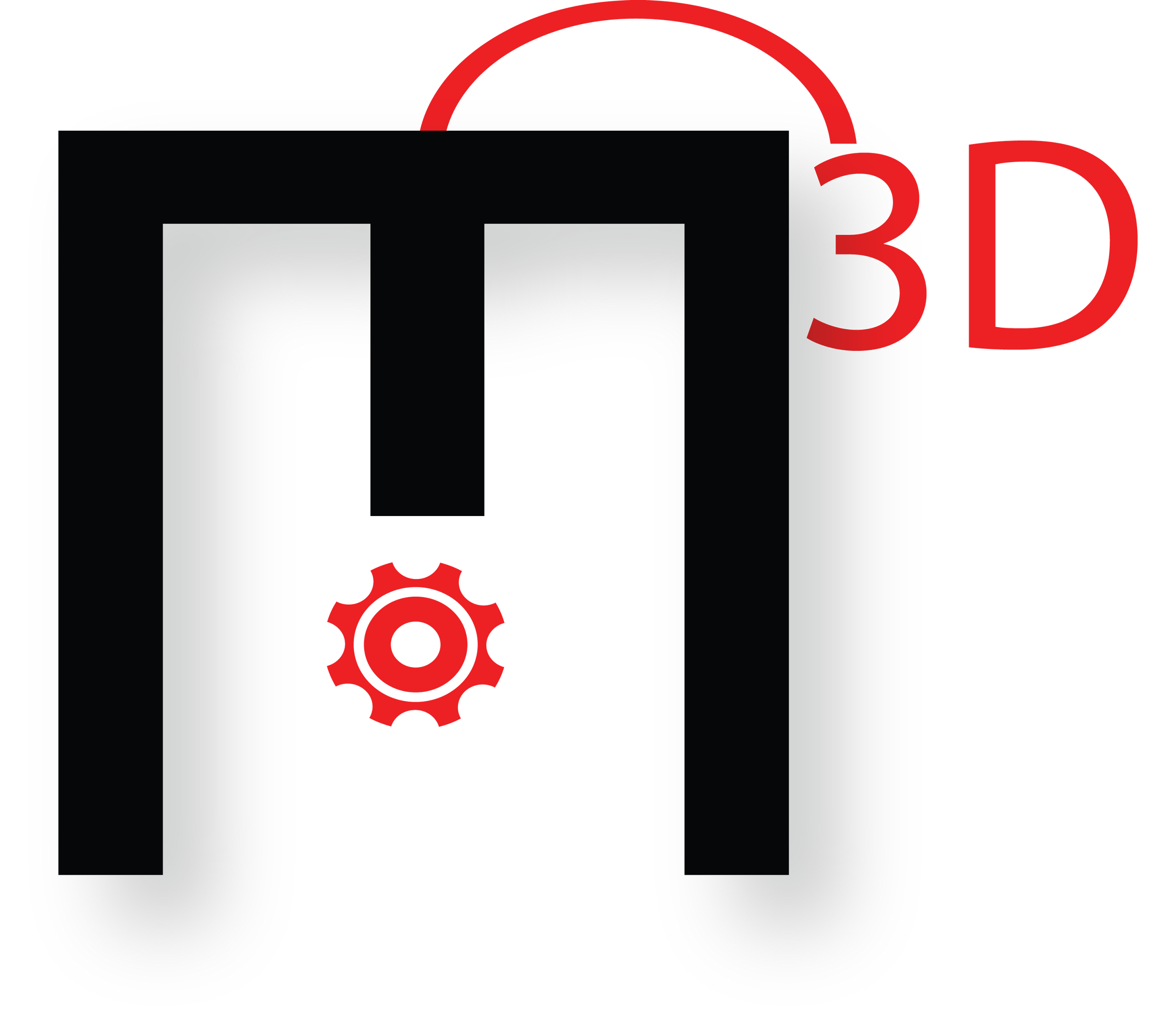 La presentación incluirá:
Nombre de la pieza
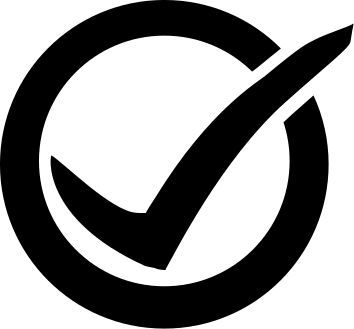 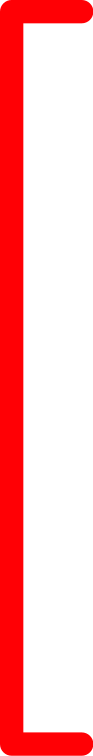 Particularidades 
de las impresiones.
Aportes didácticos a la
asignatura
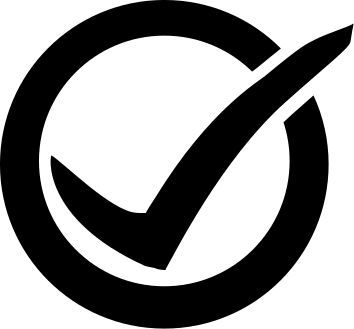 No más de 3 items porcada punto
Datos relevantes sobre el proceso de impresión
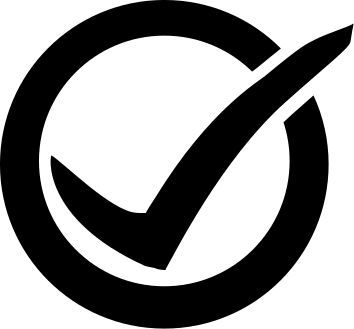 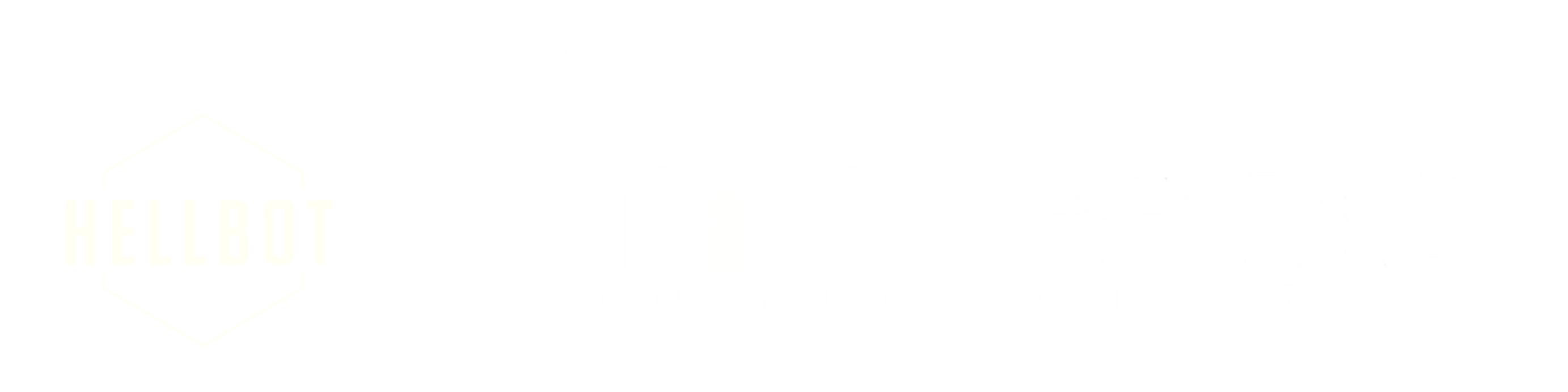 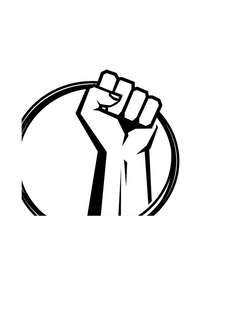 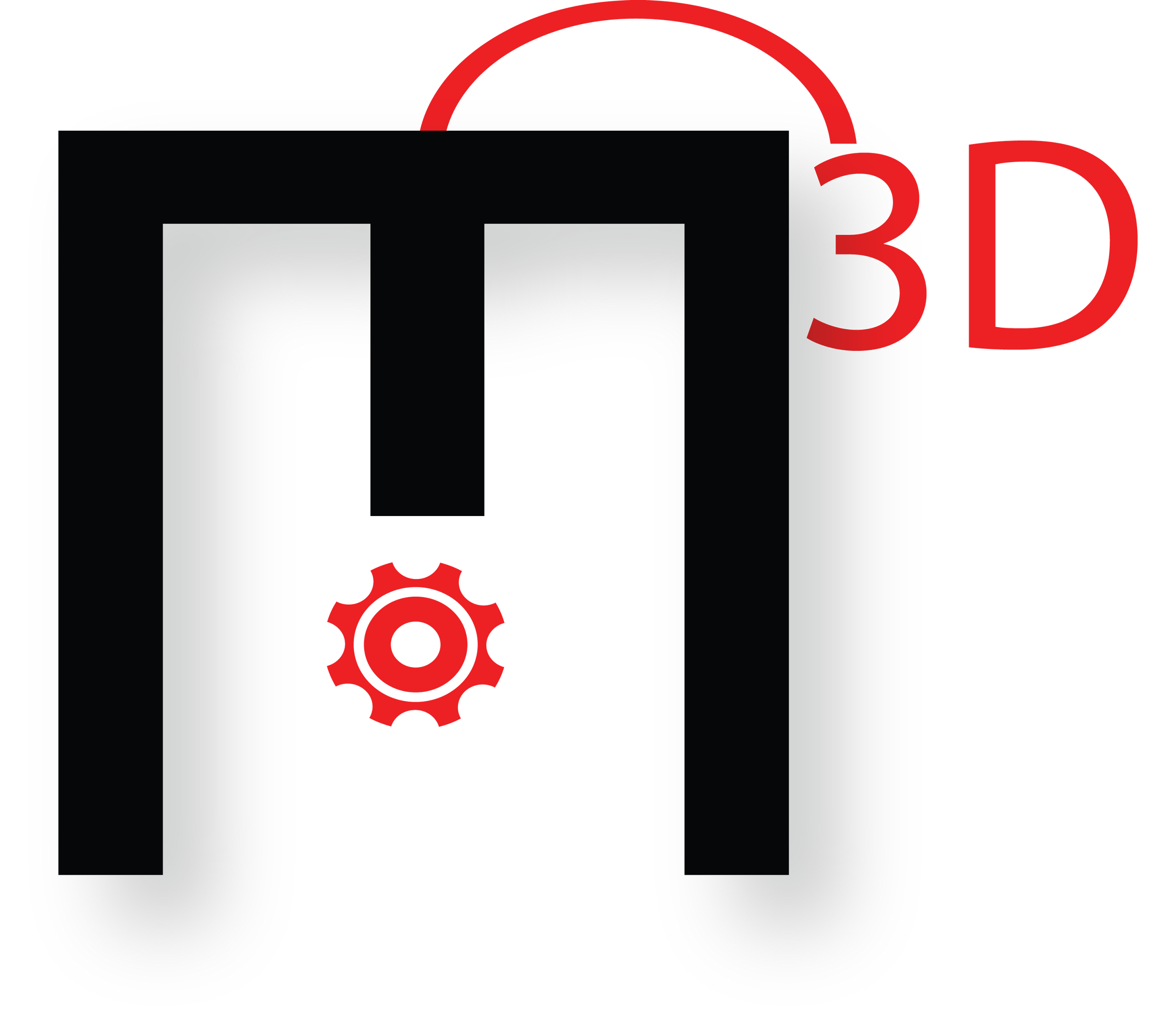 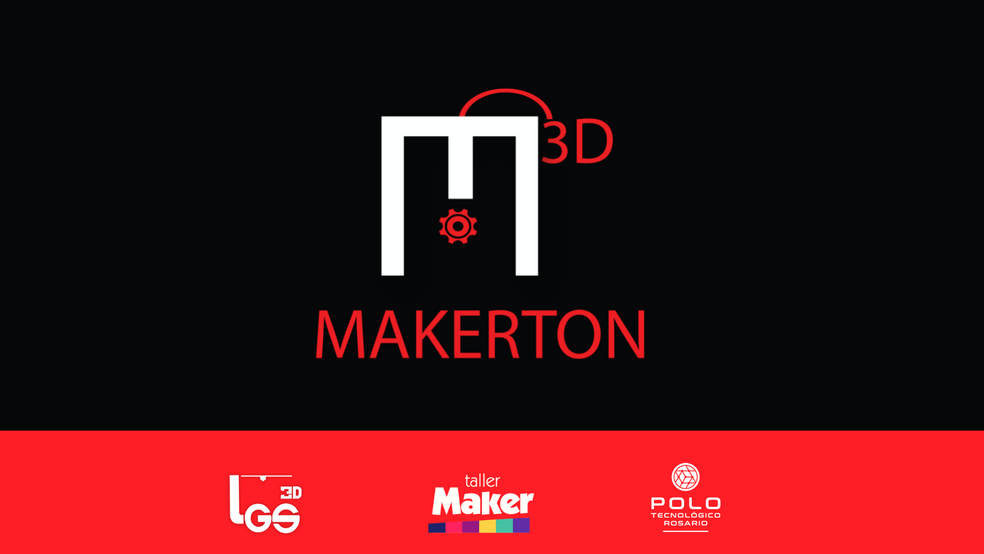 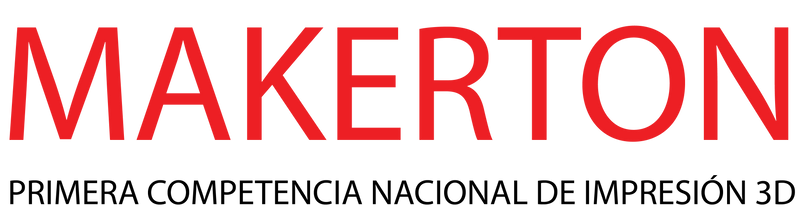 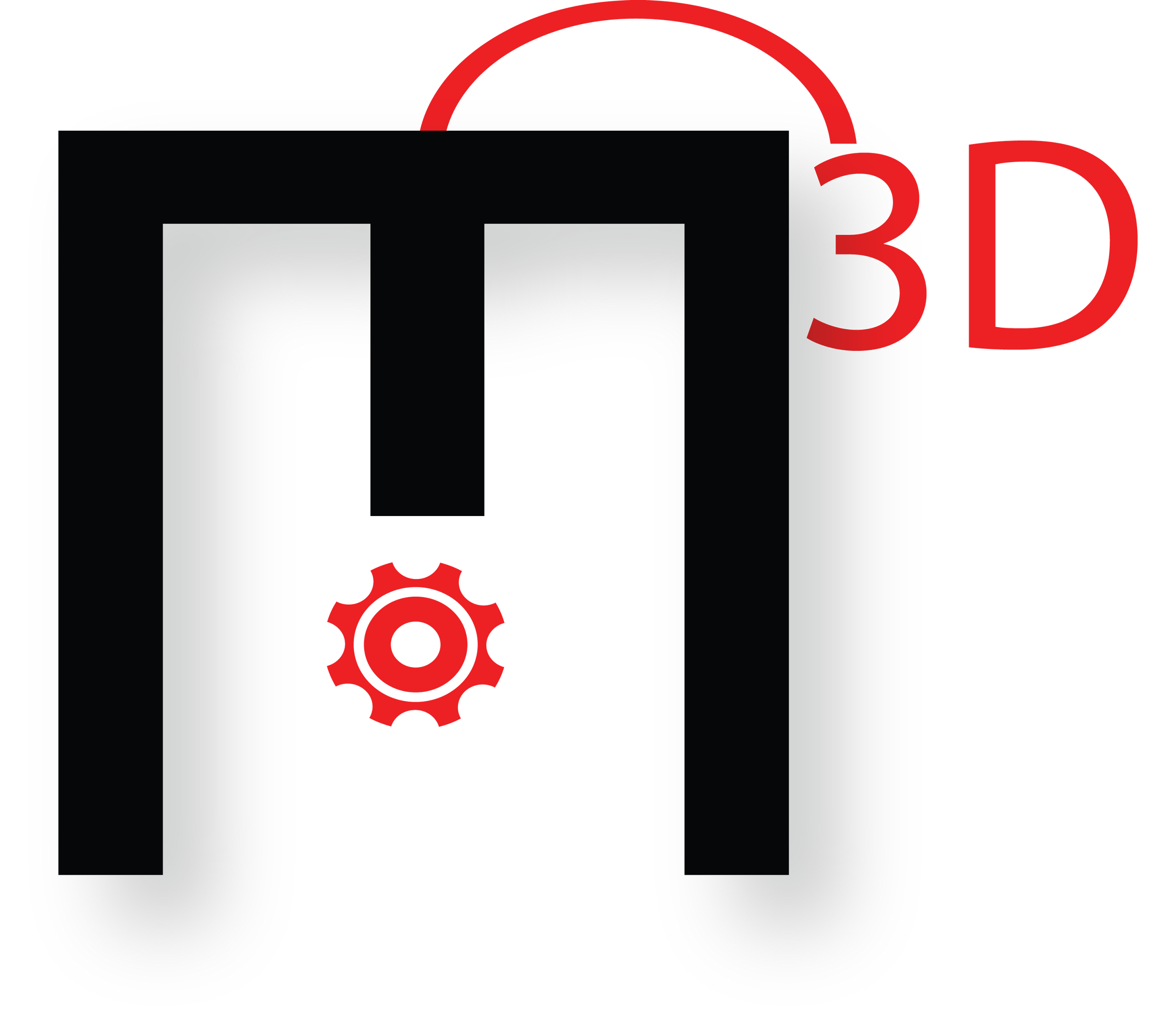 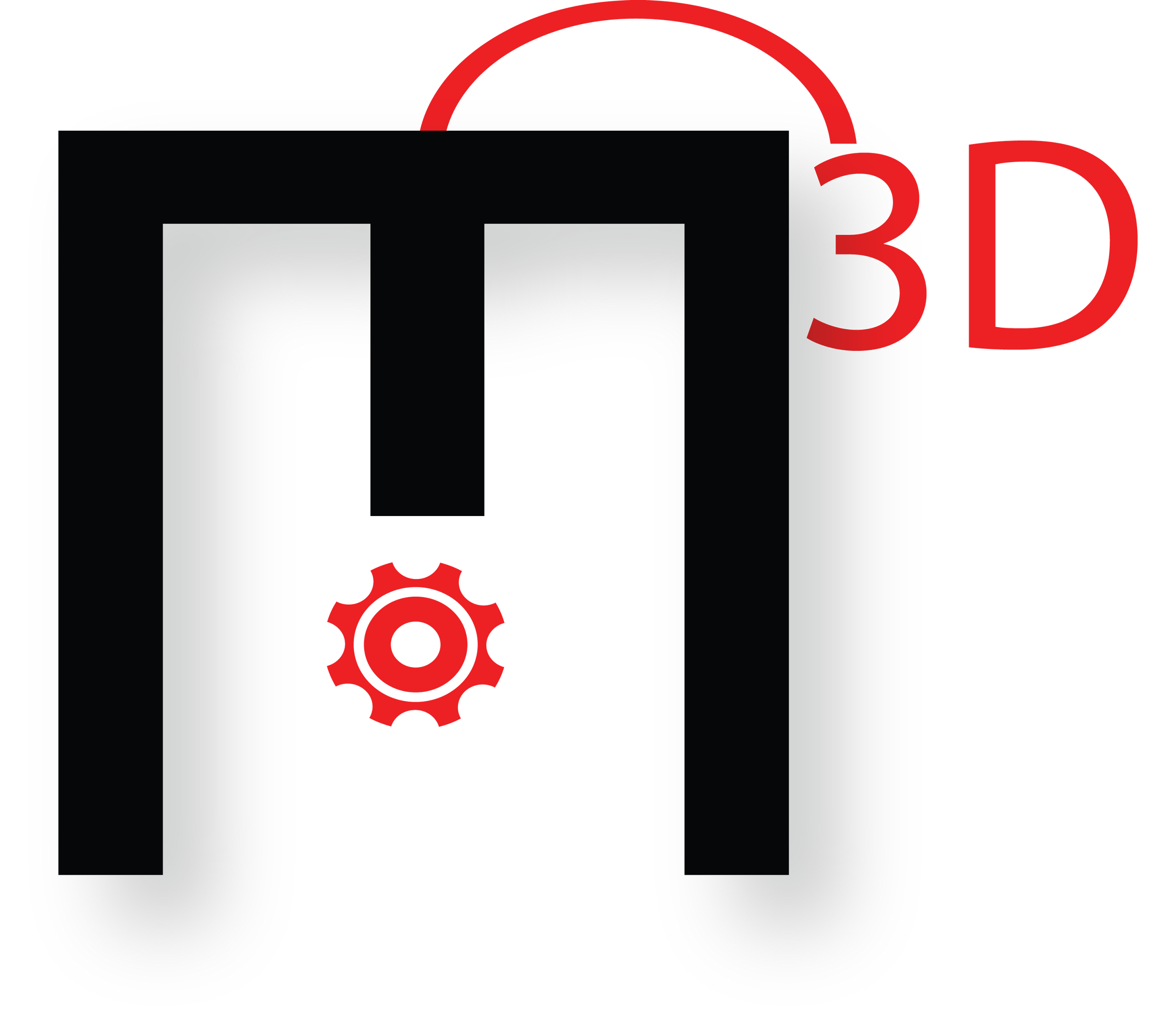 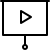 Herramientas!
A continuación te dejamos fondos y herramientas para la presentación
ÉXITOS!
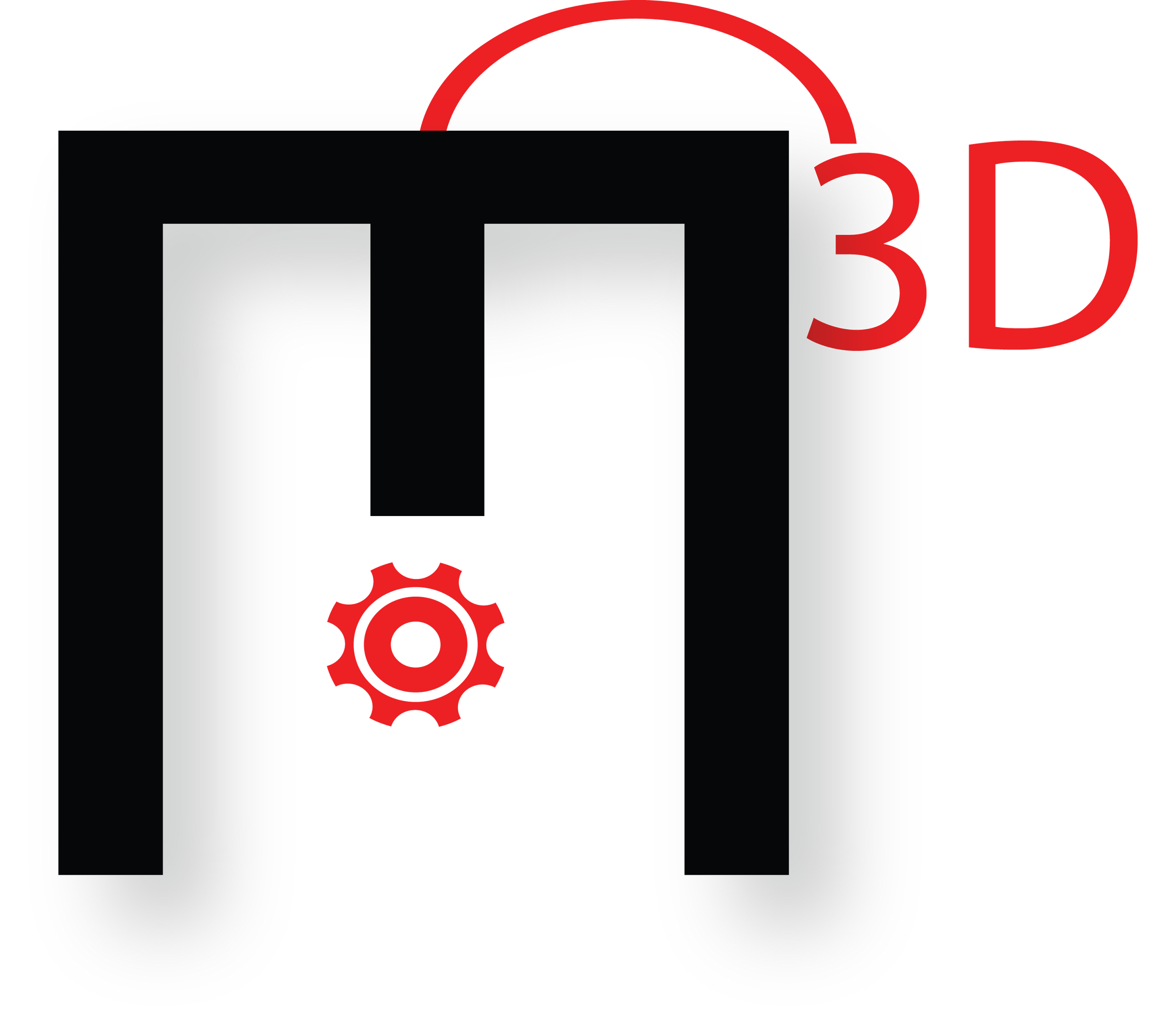 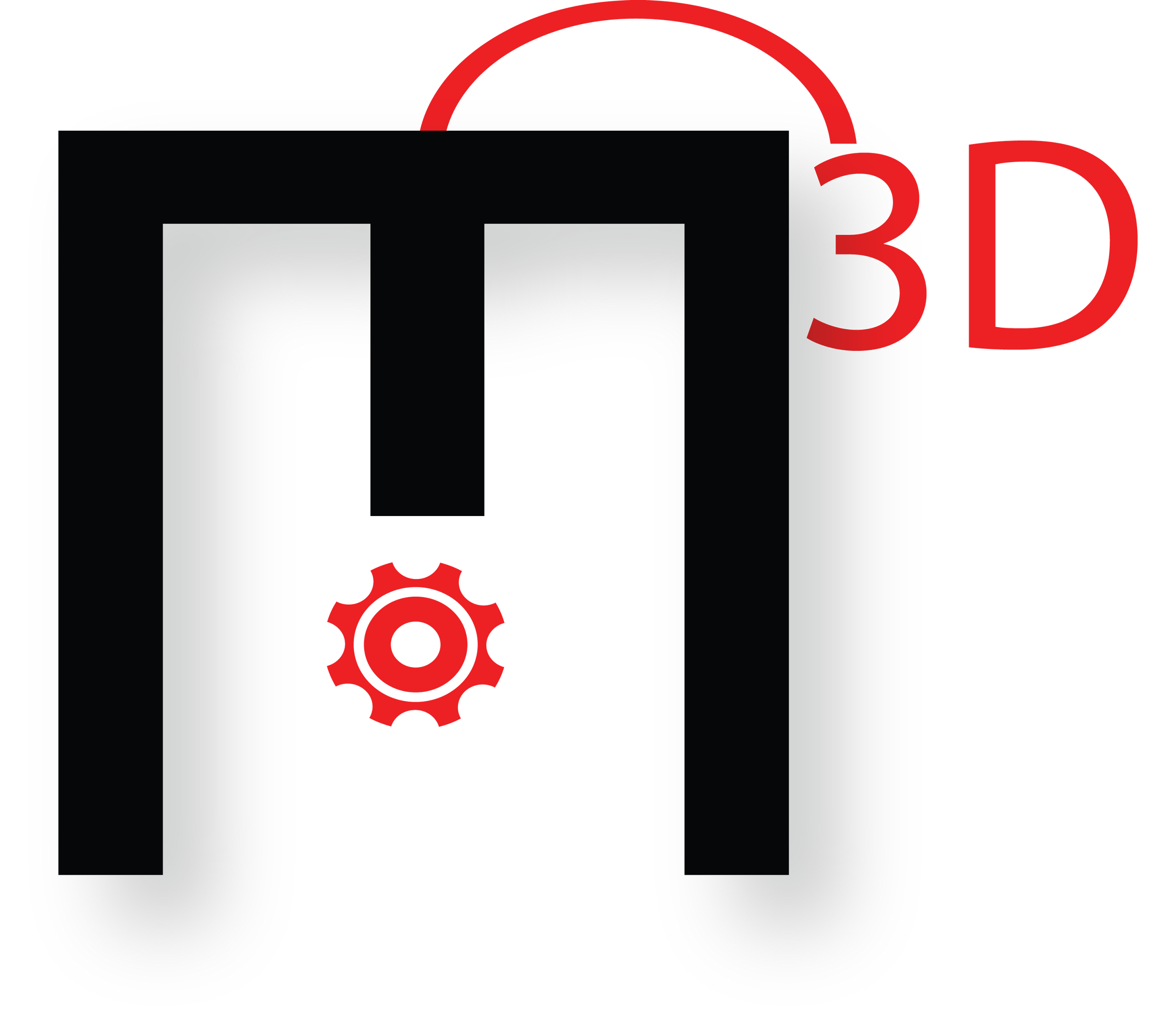 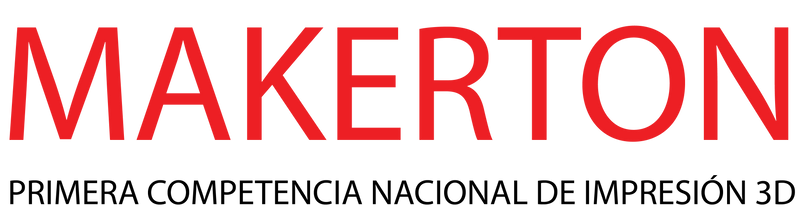 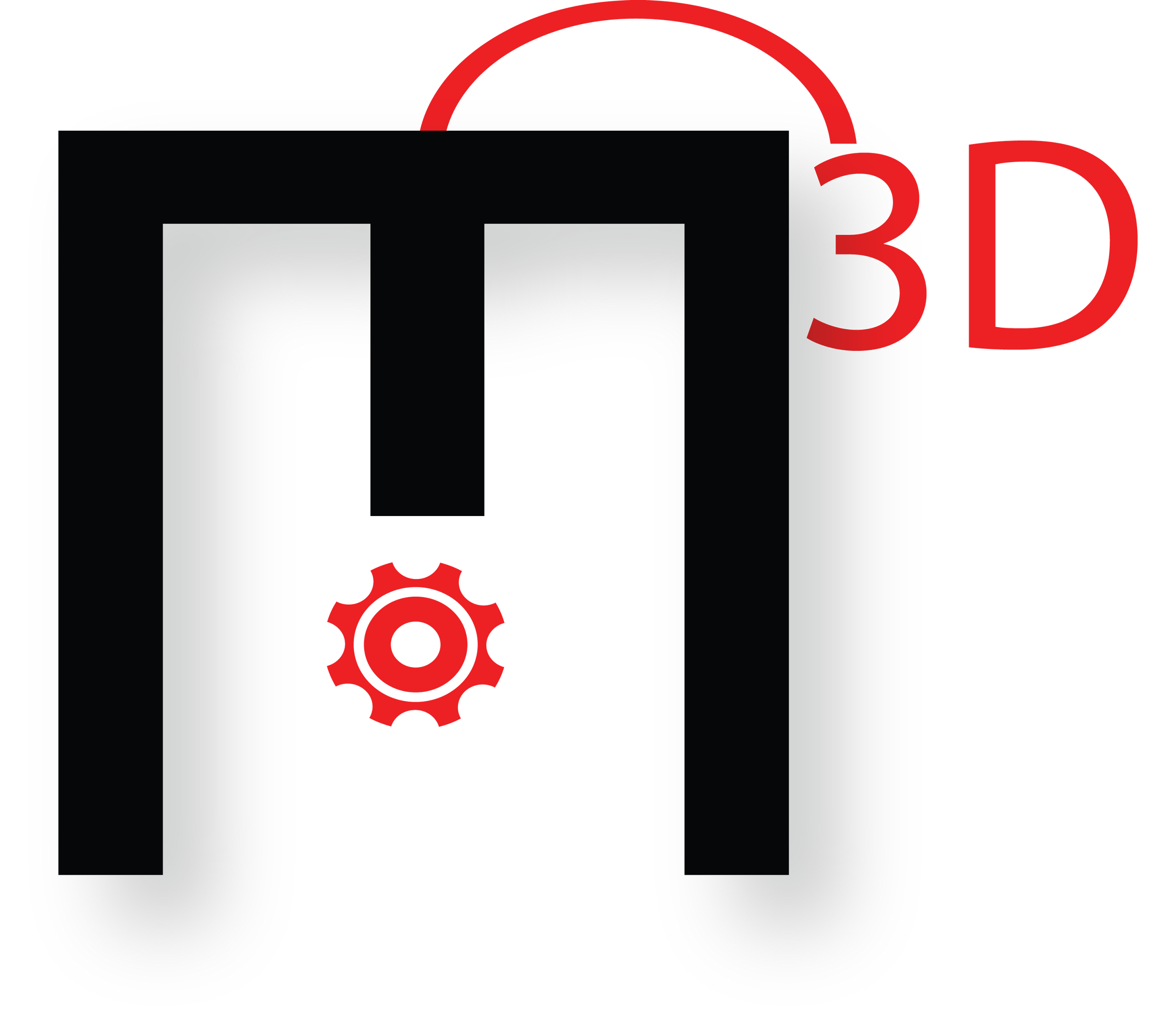 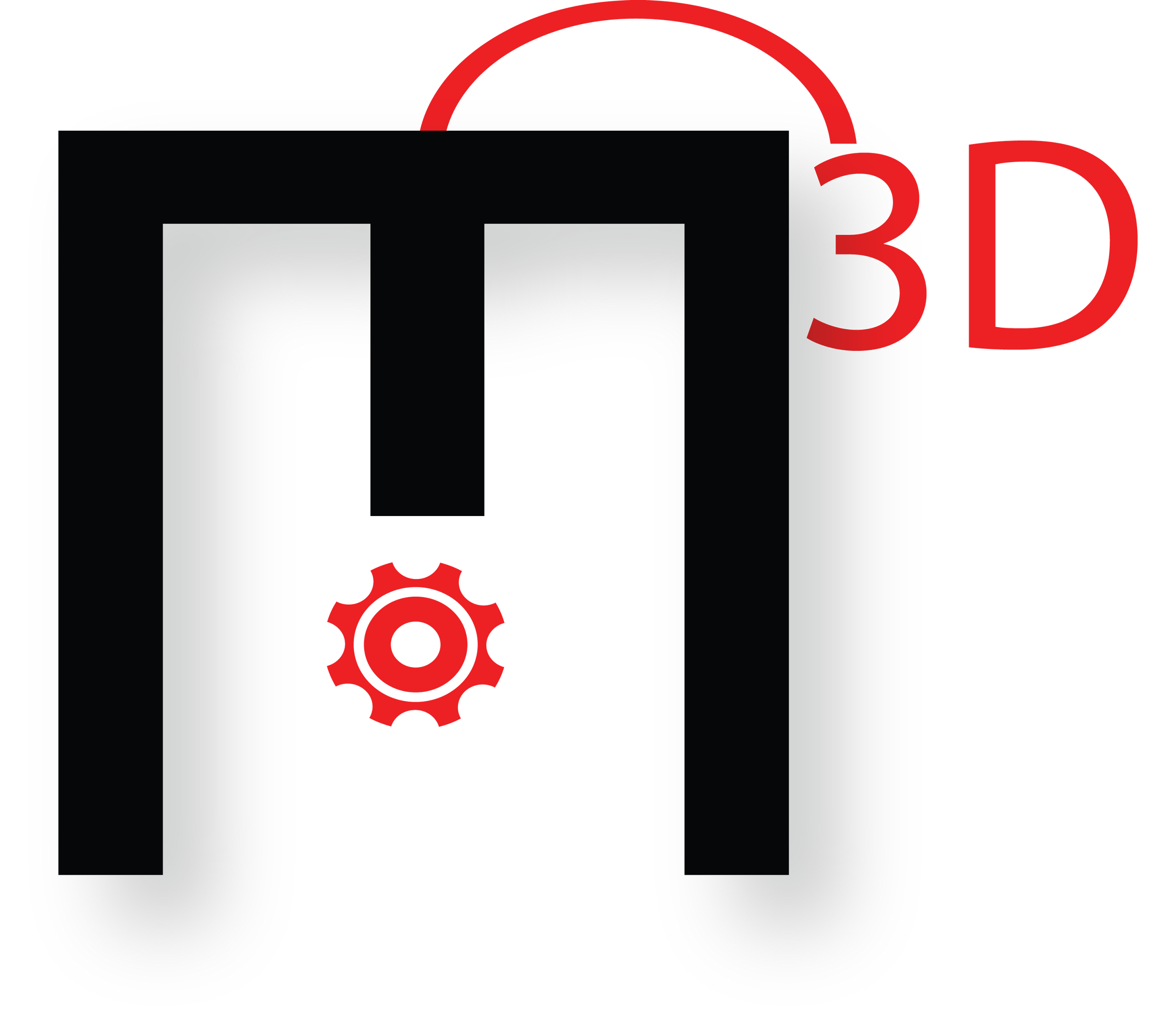 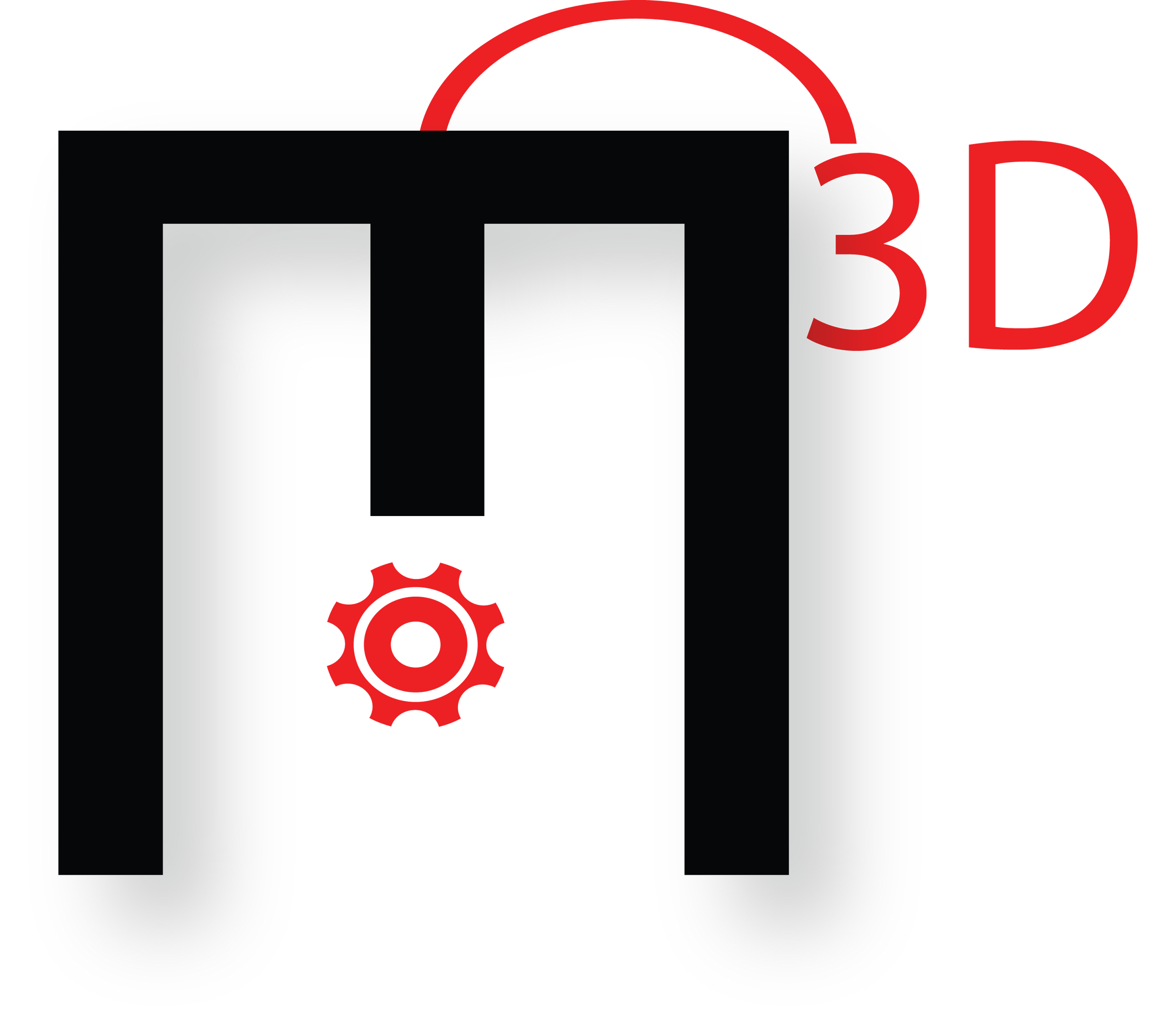 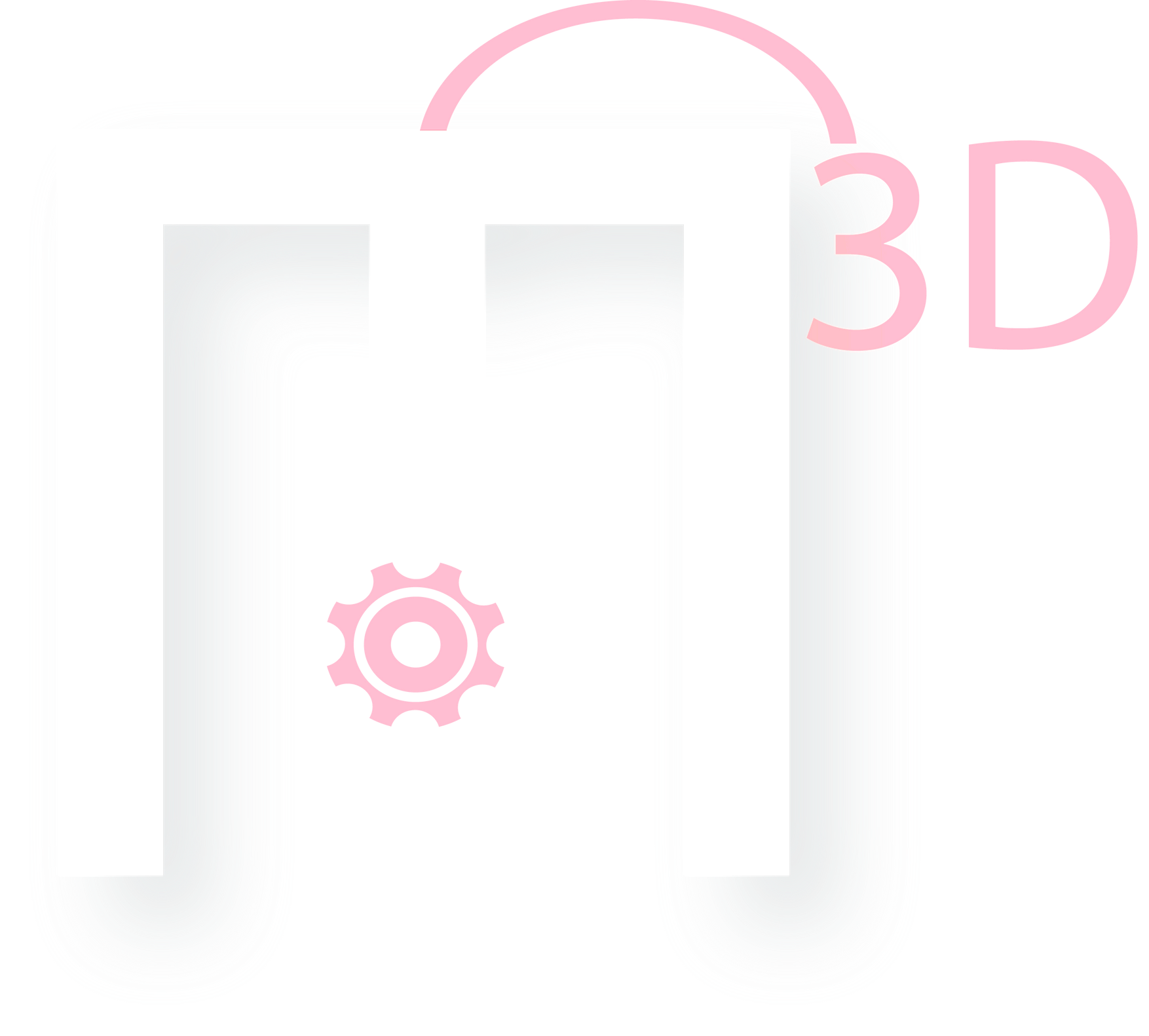 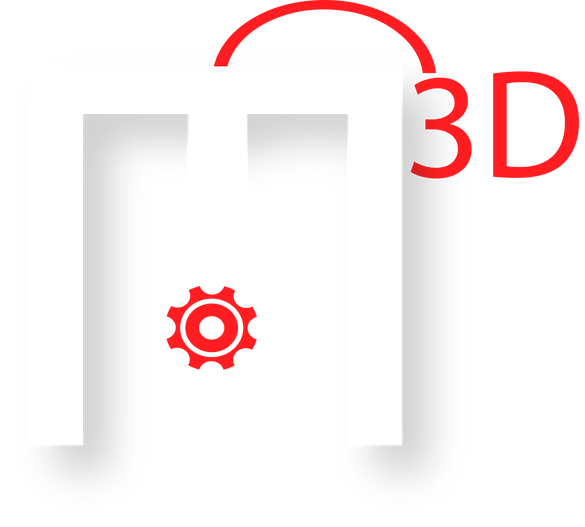 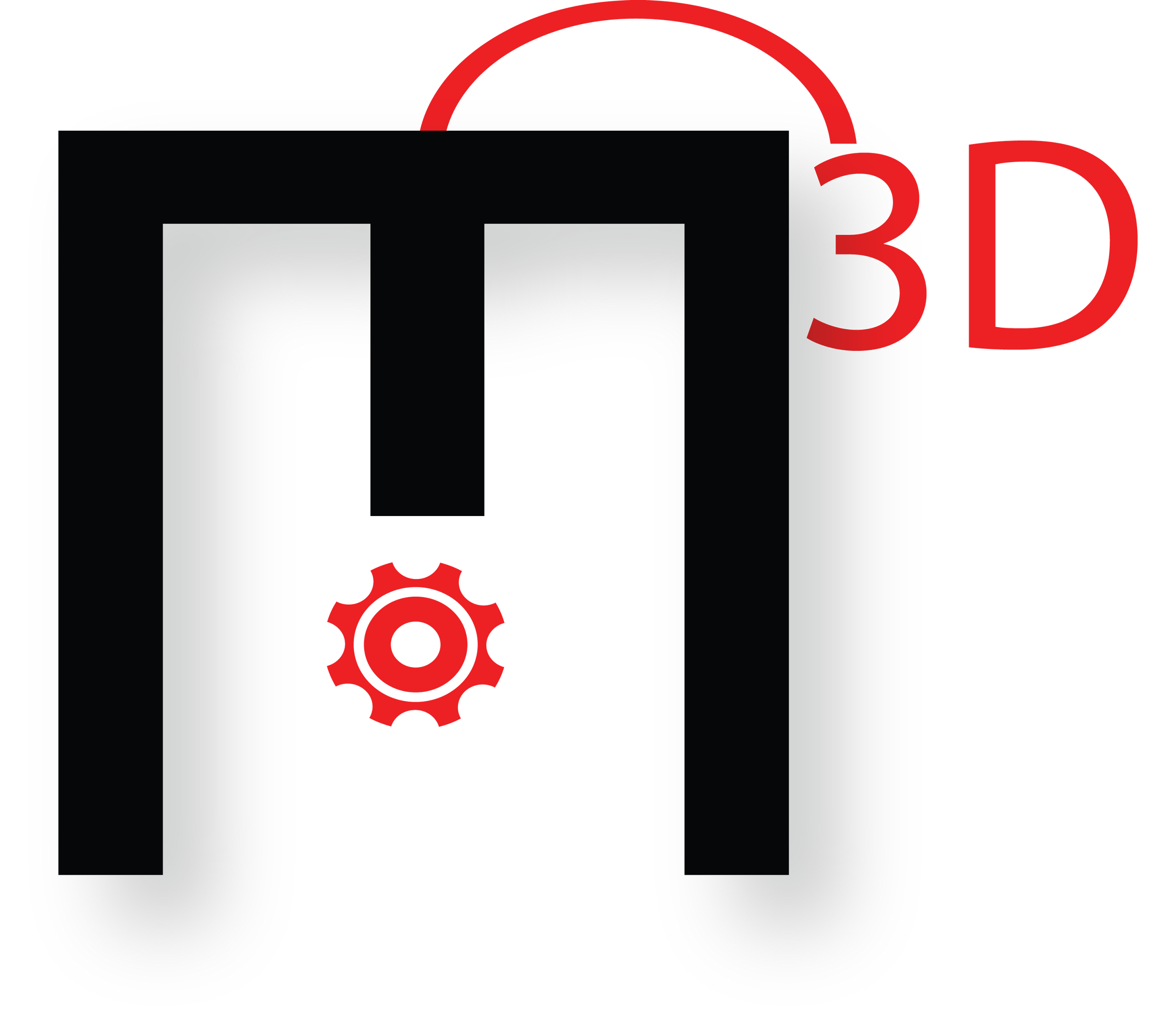 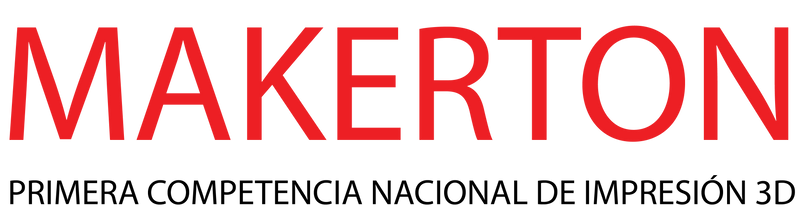 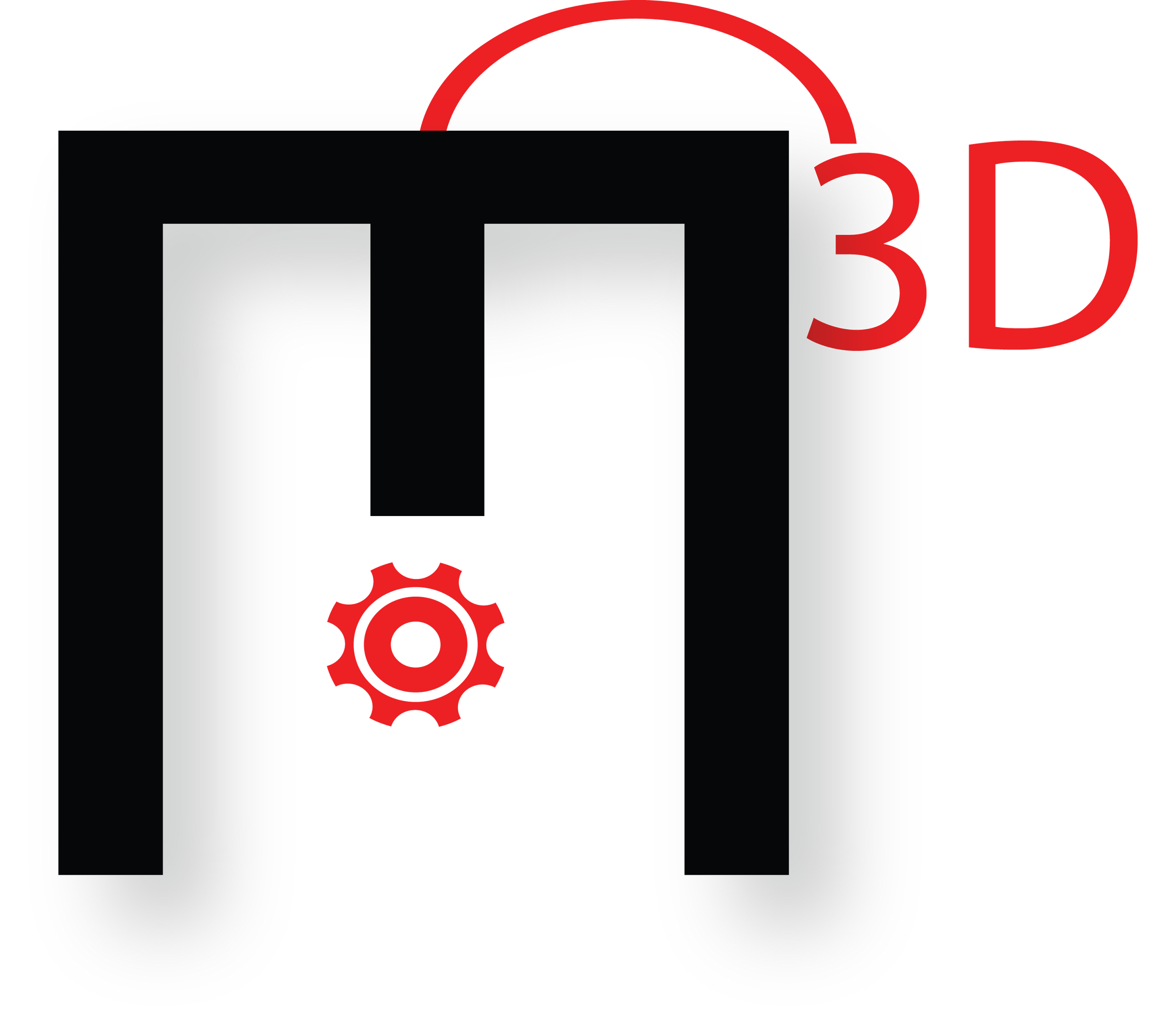 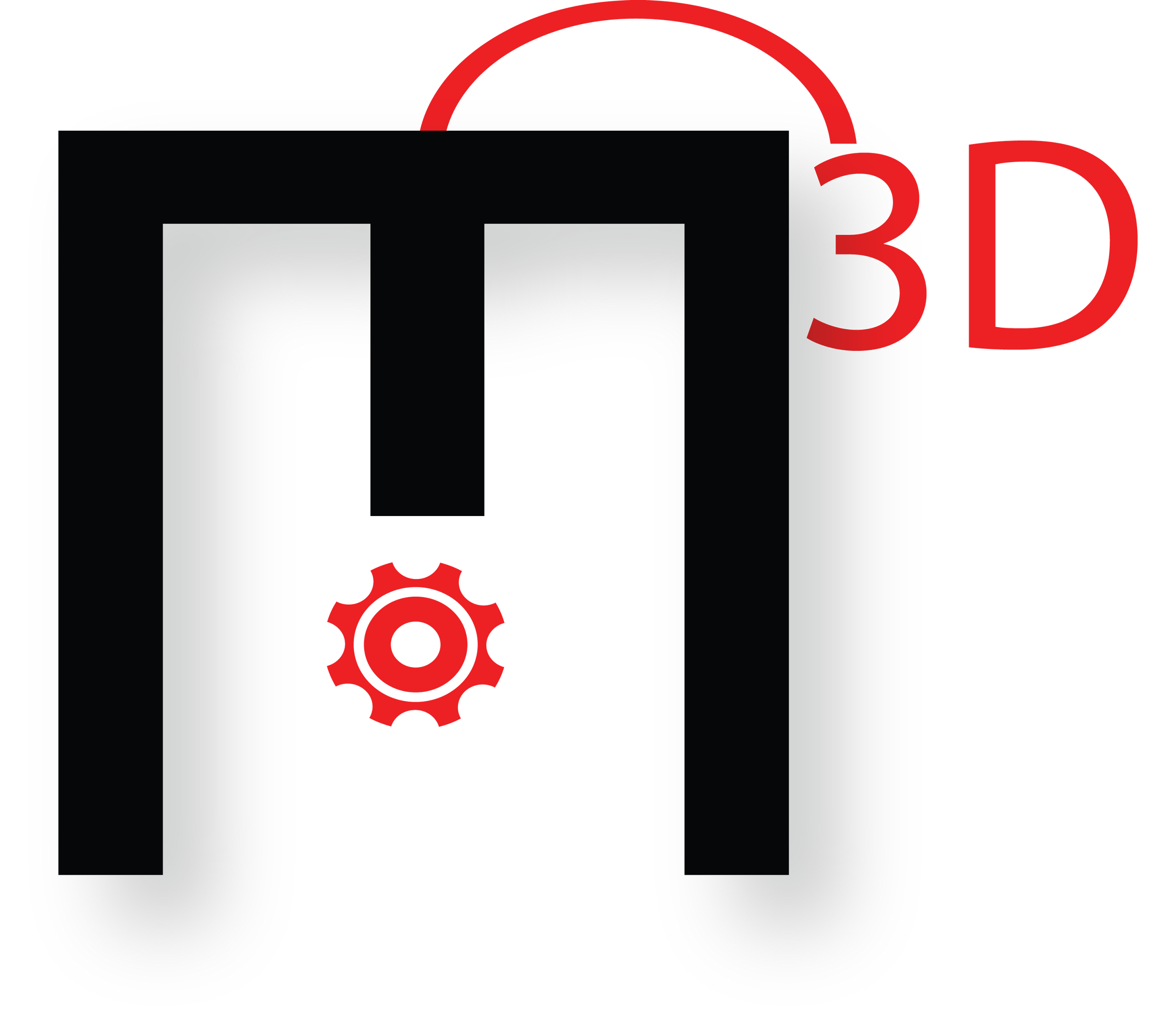 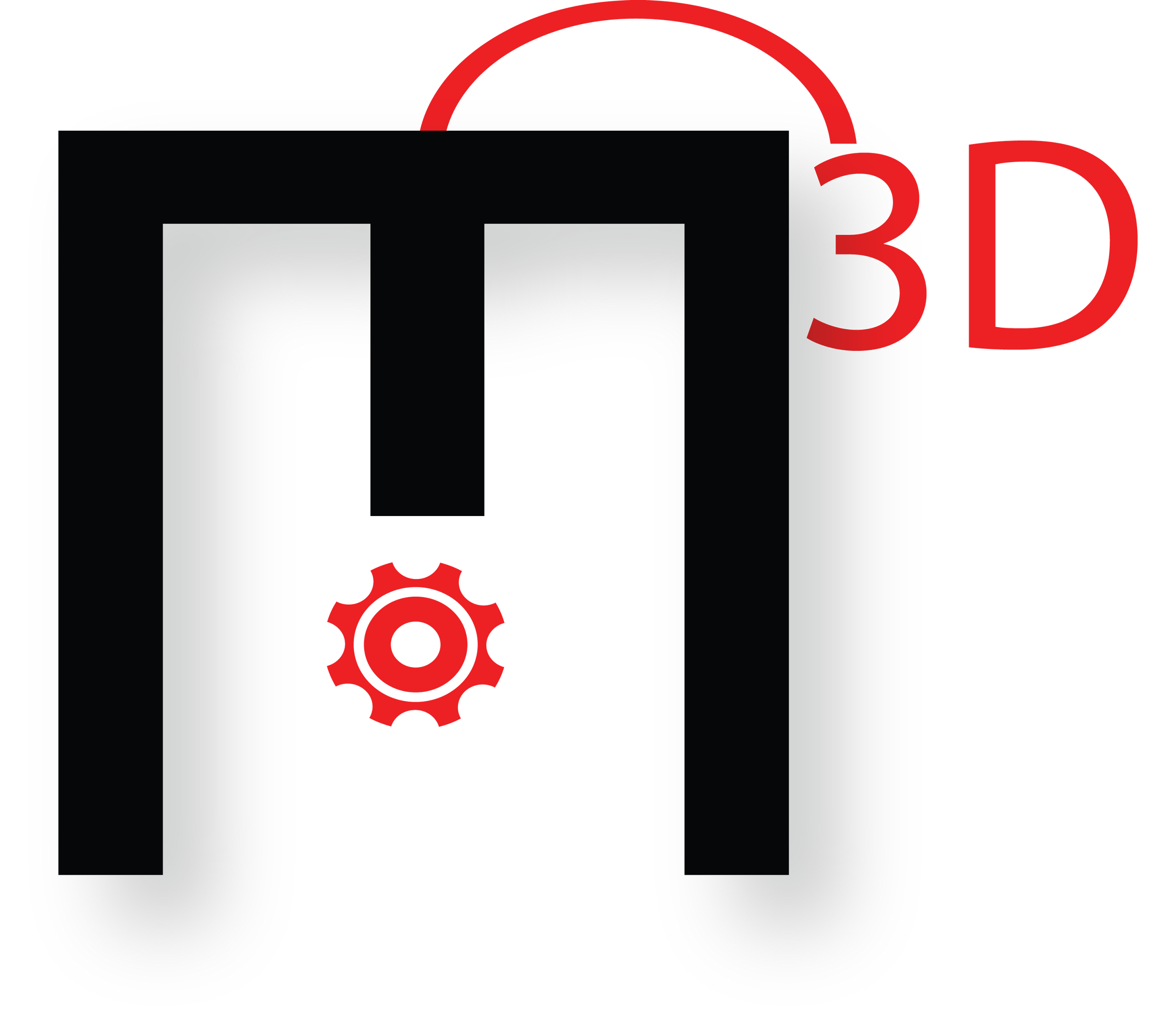 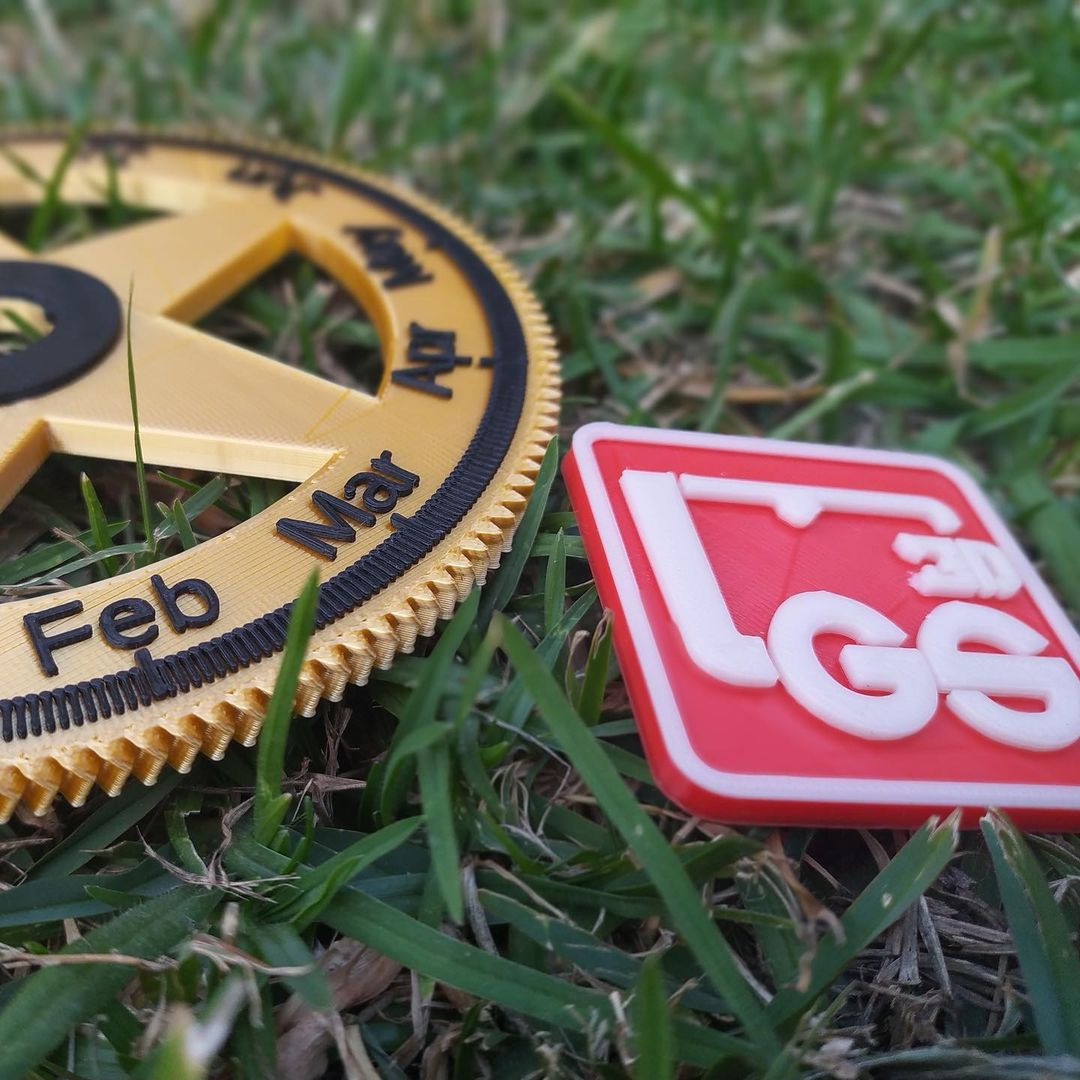 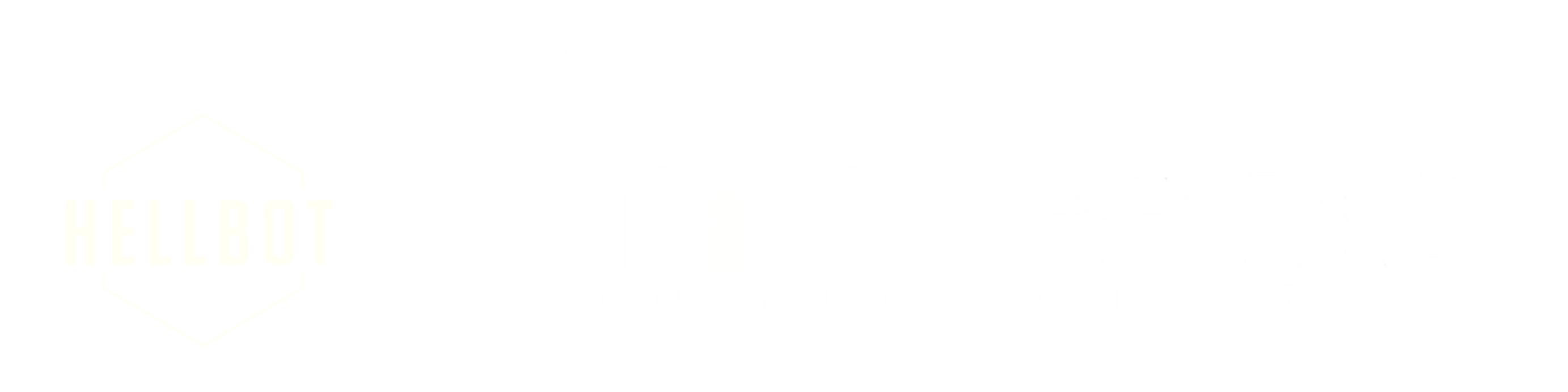 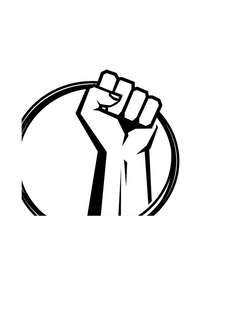 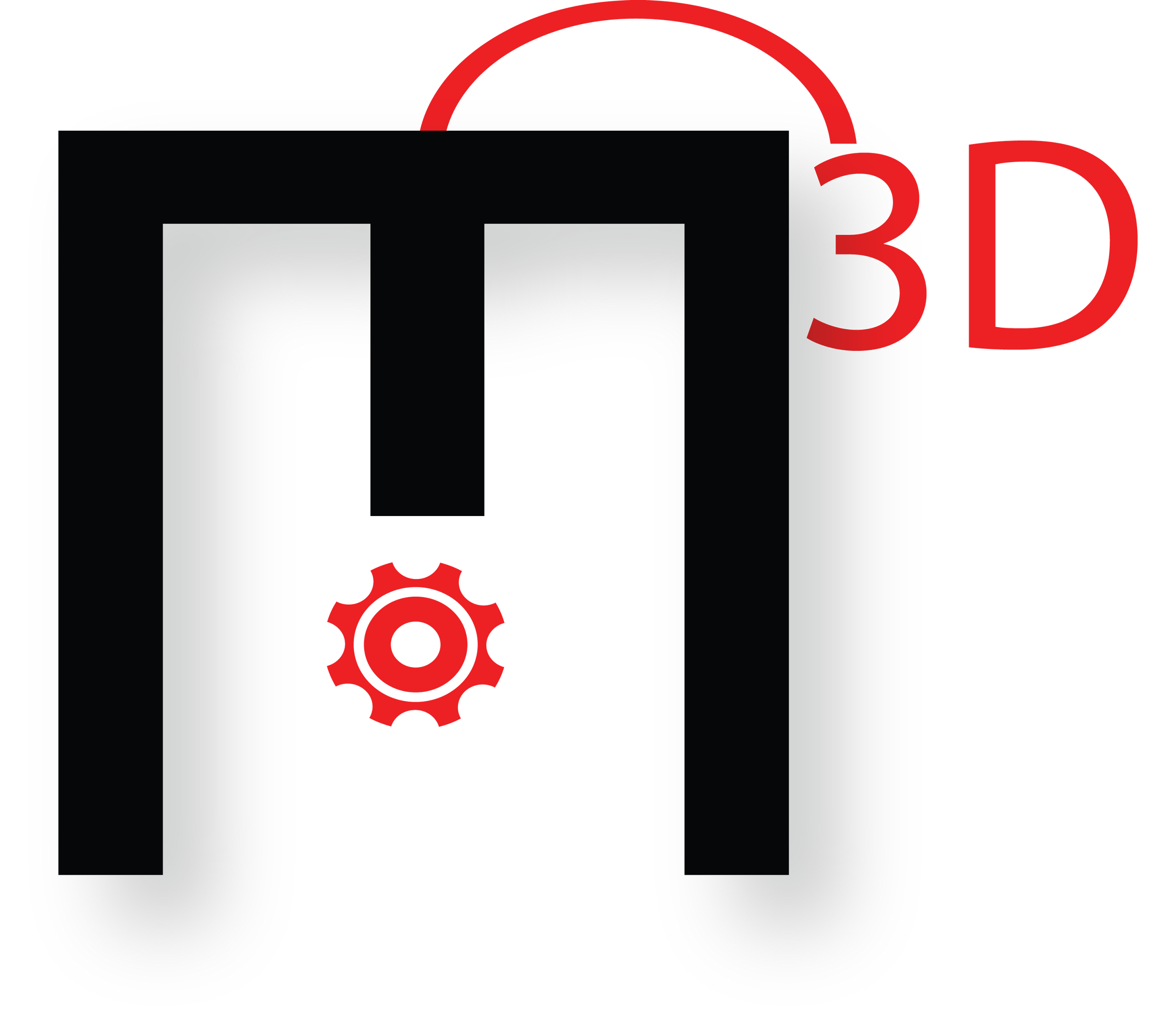 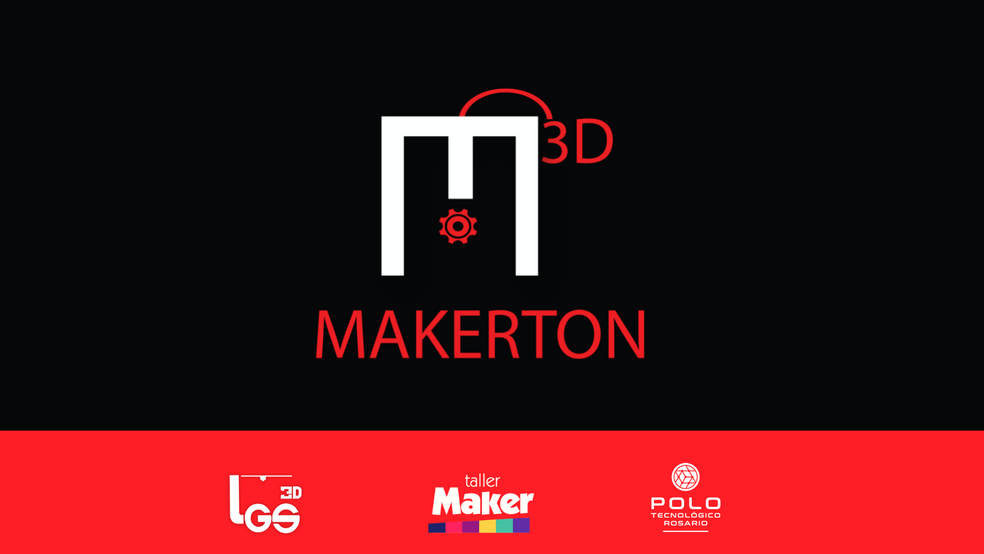 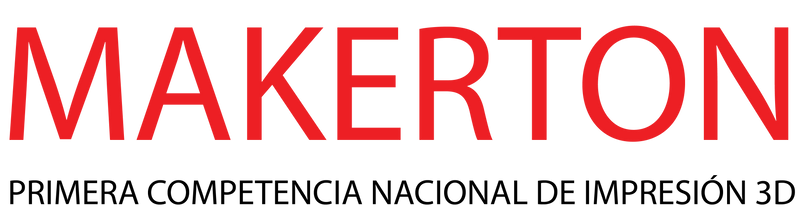 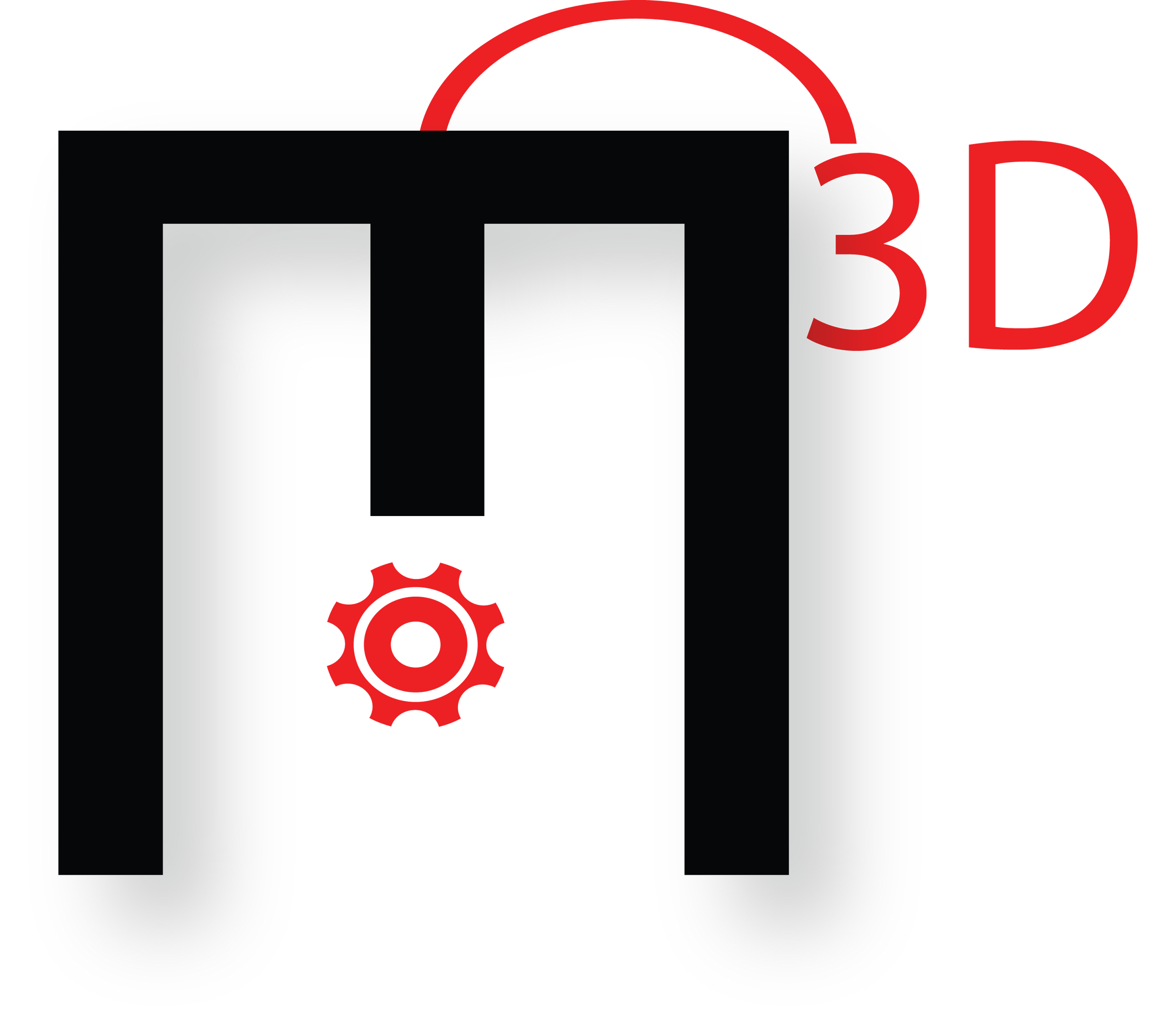 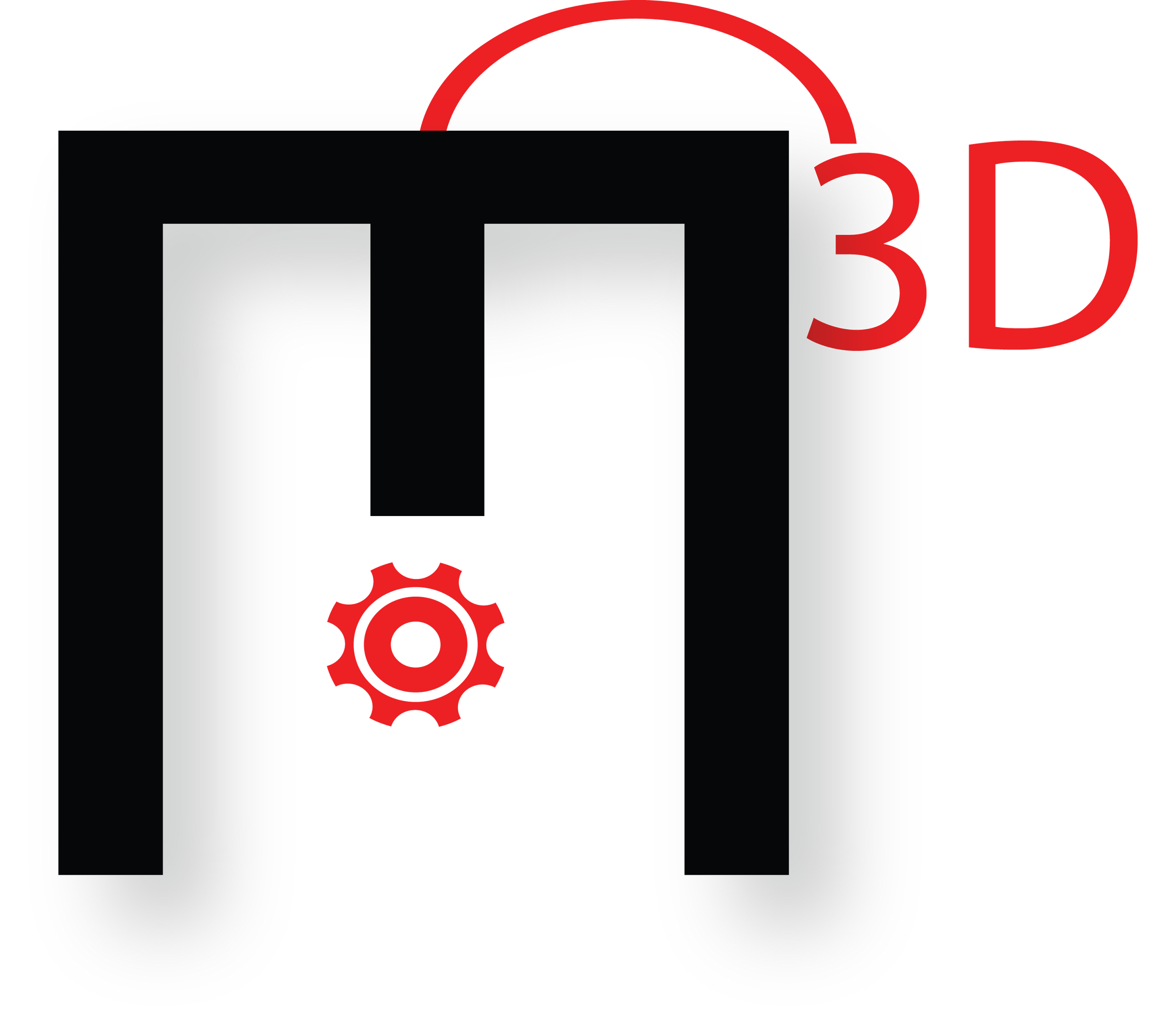 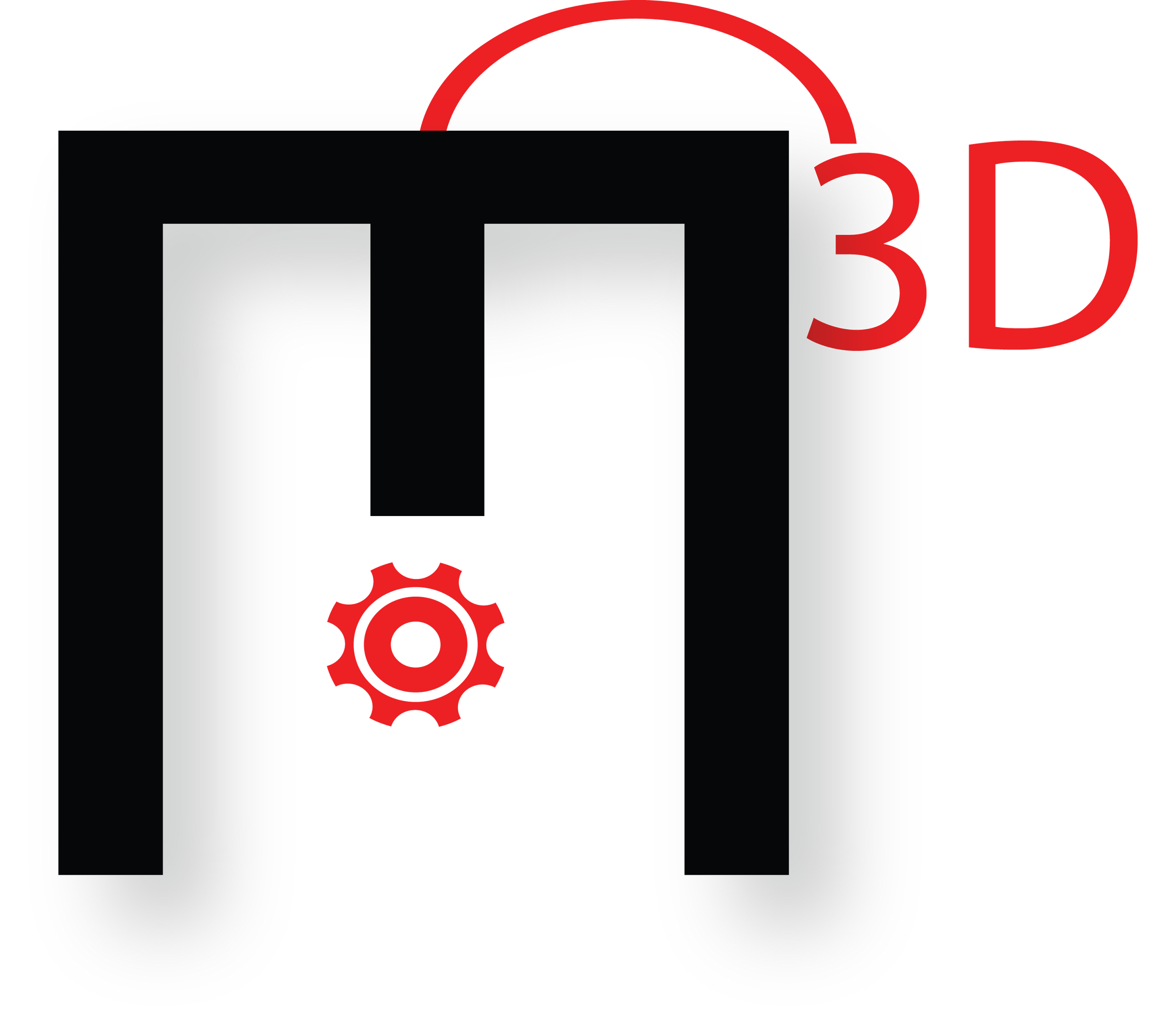 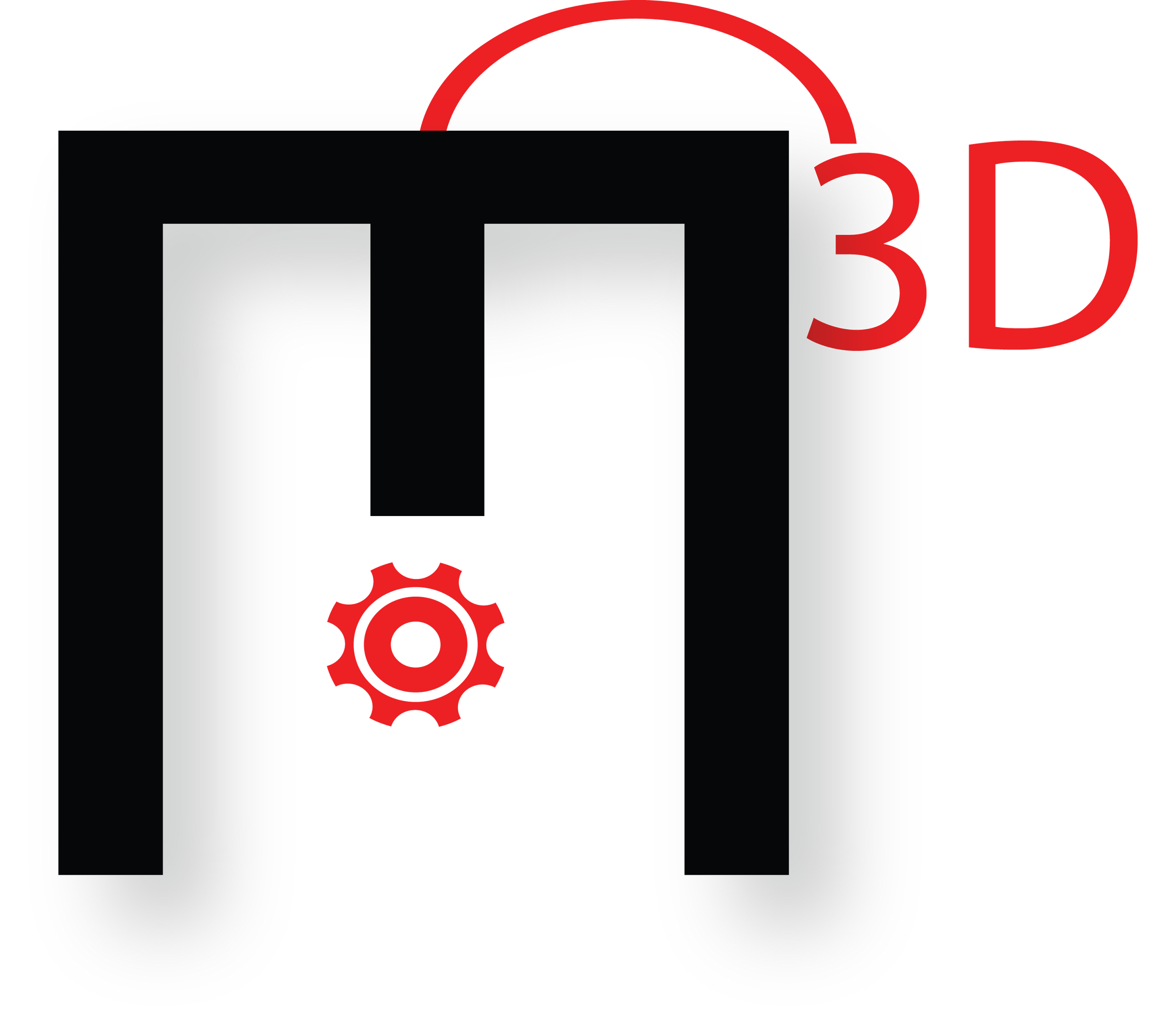